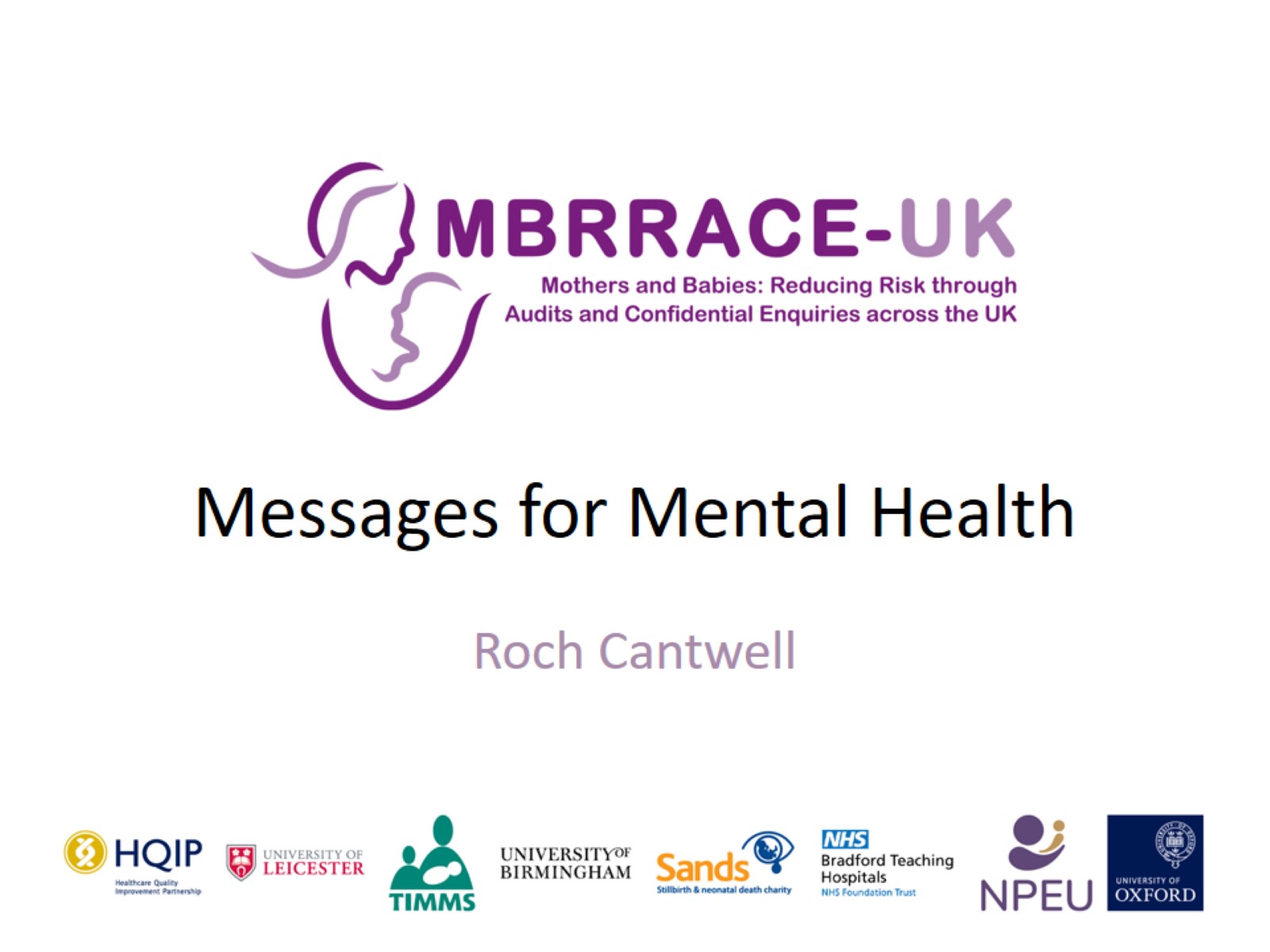 Messages for Mental Health
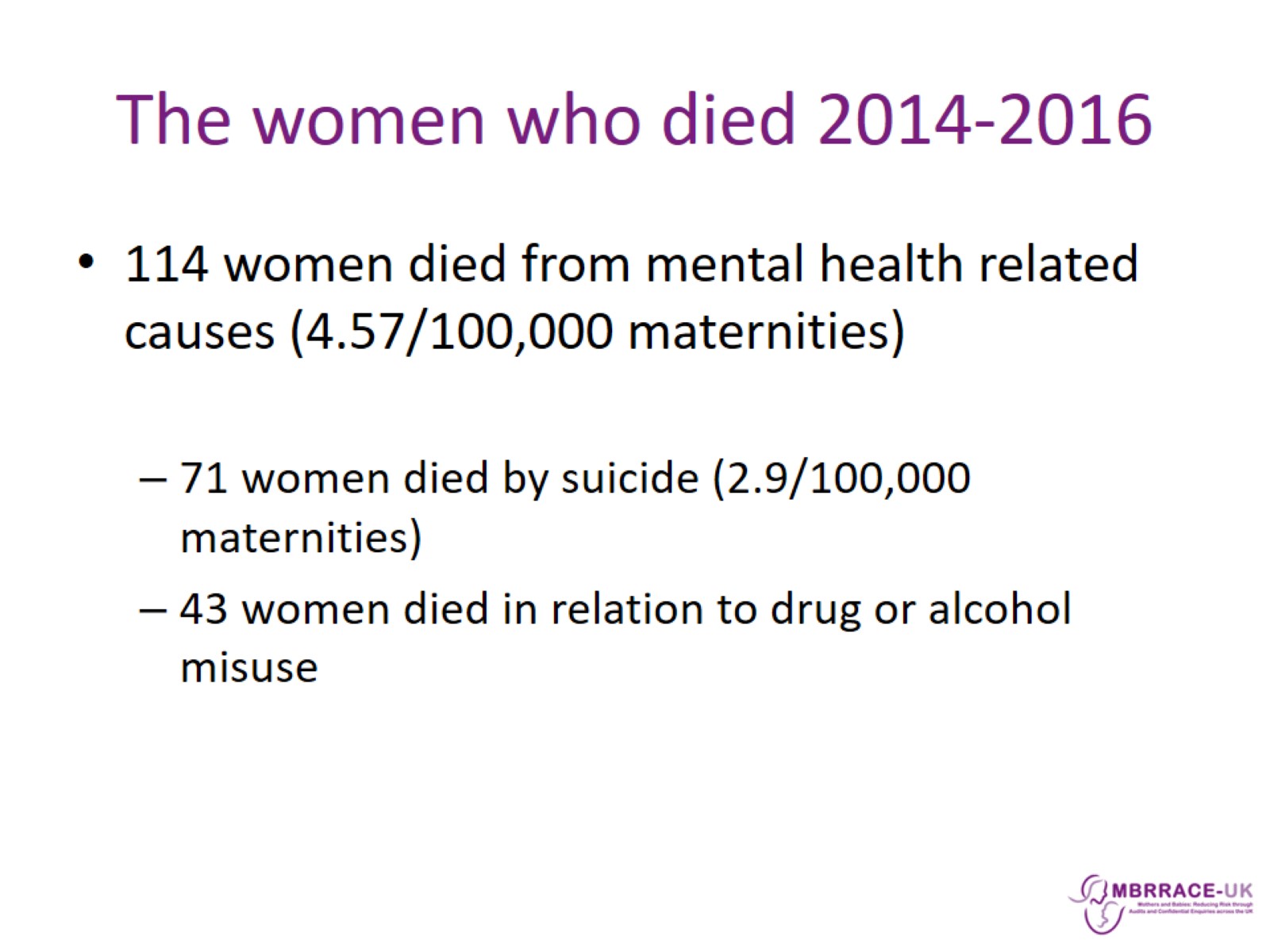 The women who died 2014-2016
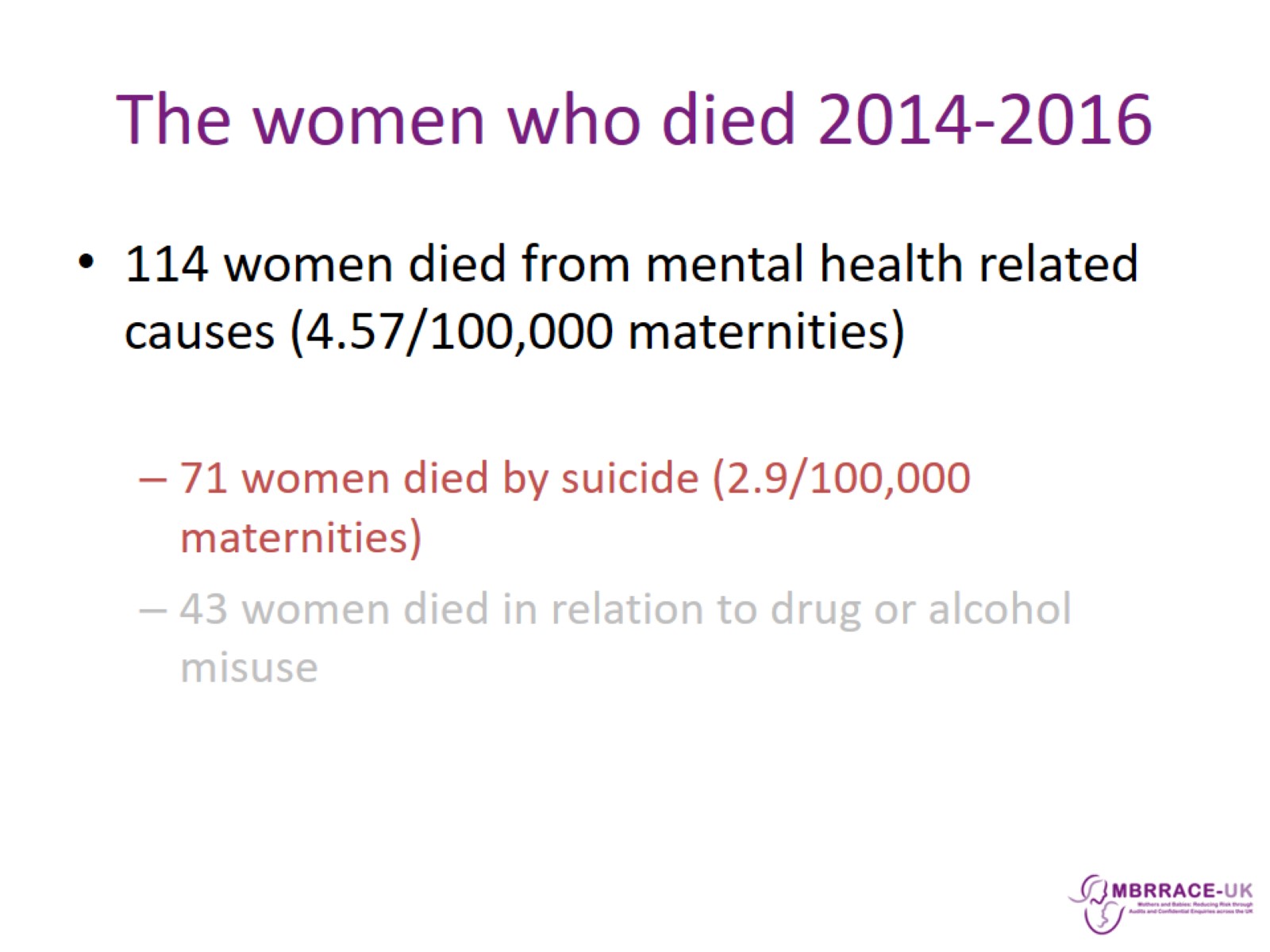 The women who died 2014-2016
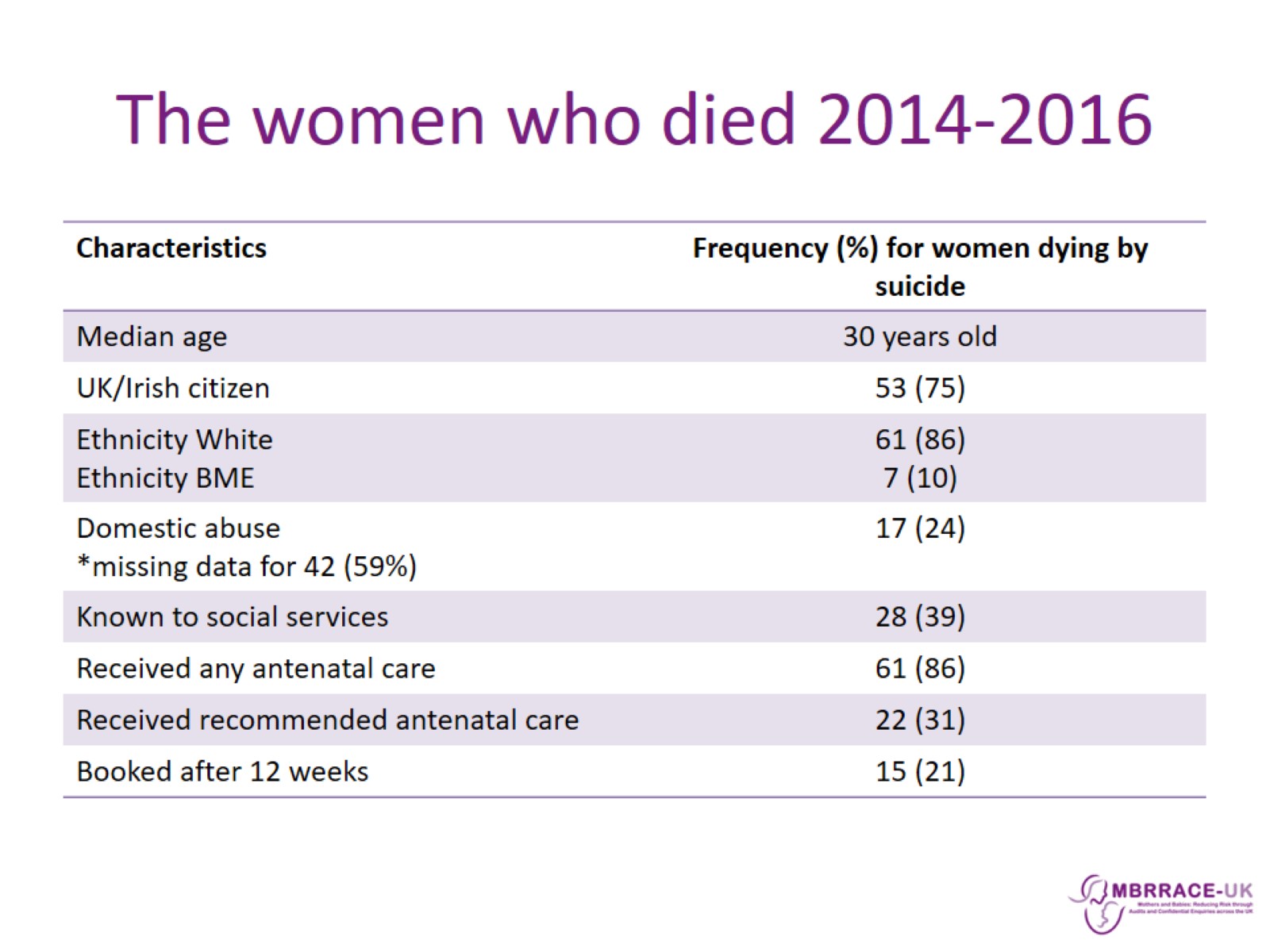 The women who died 2014-2016
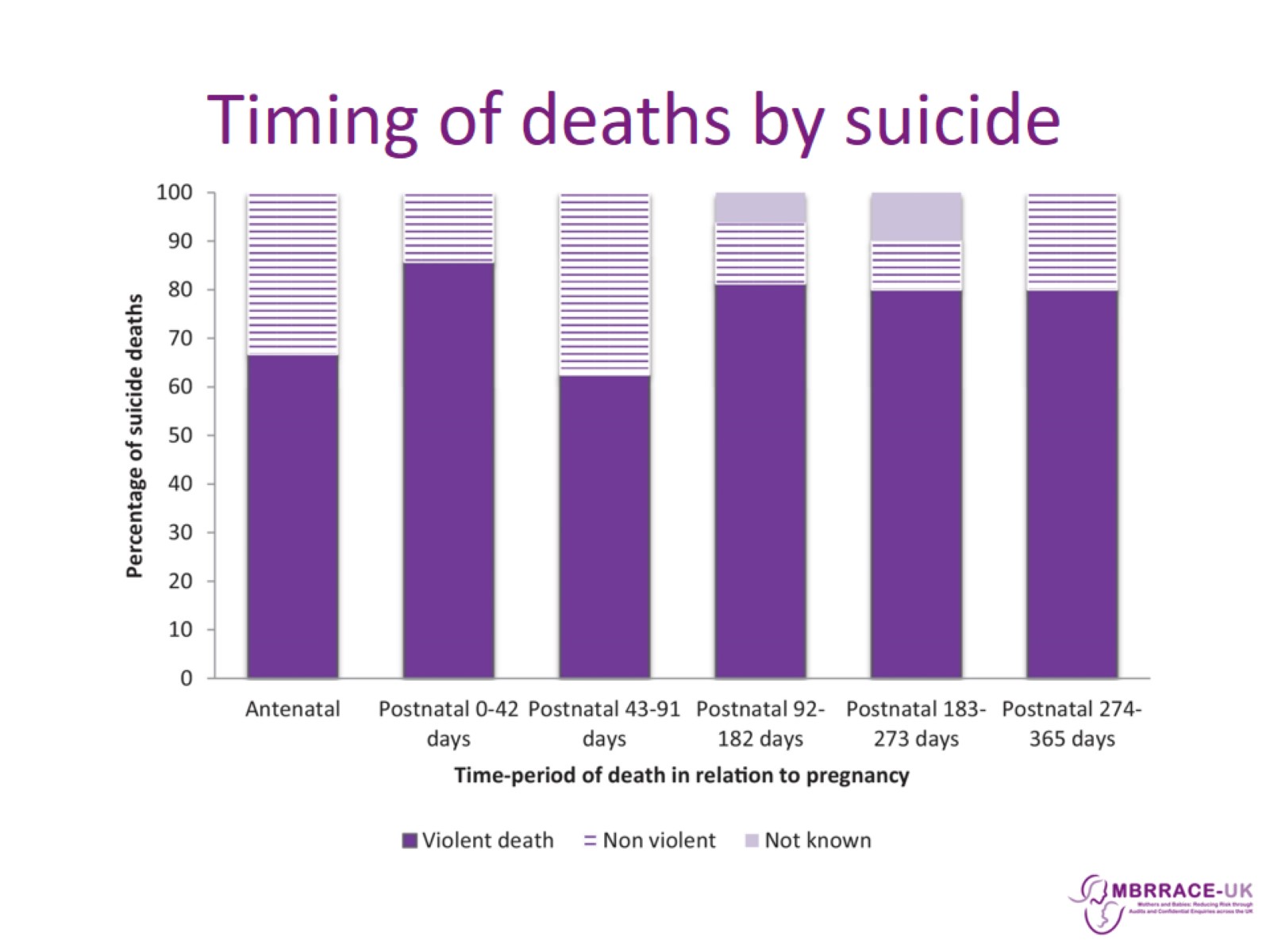 Timing of deaths by suicide
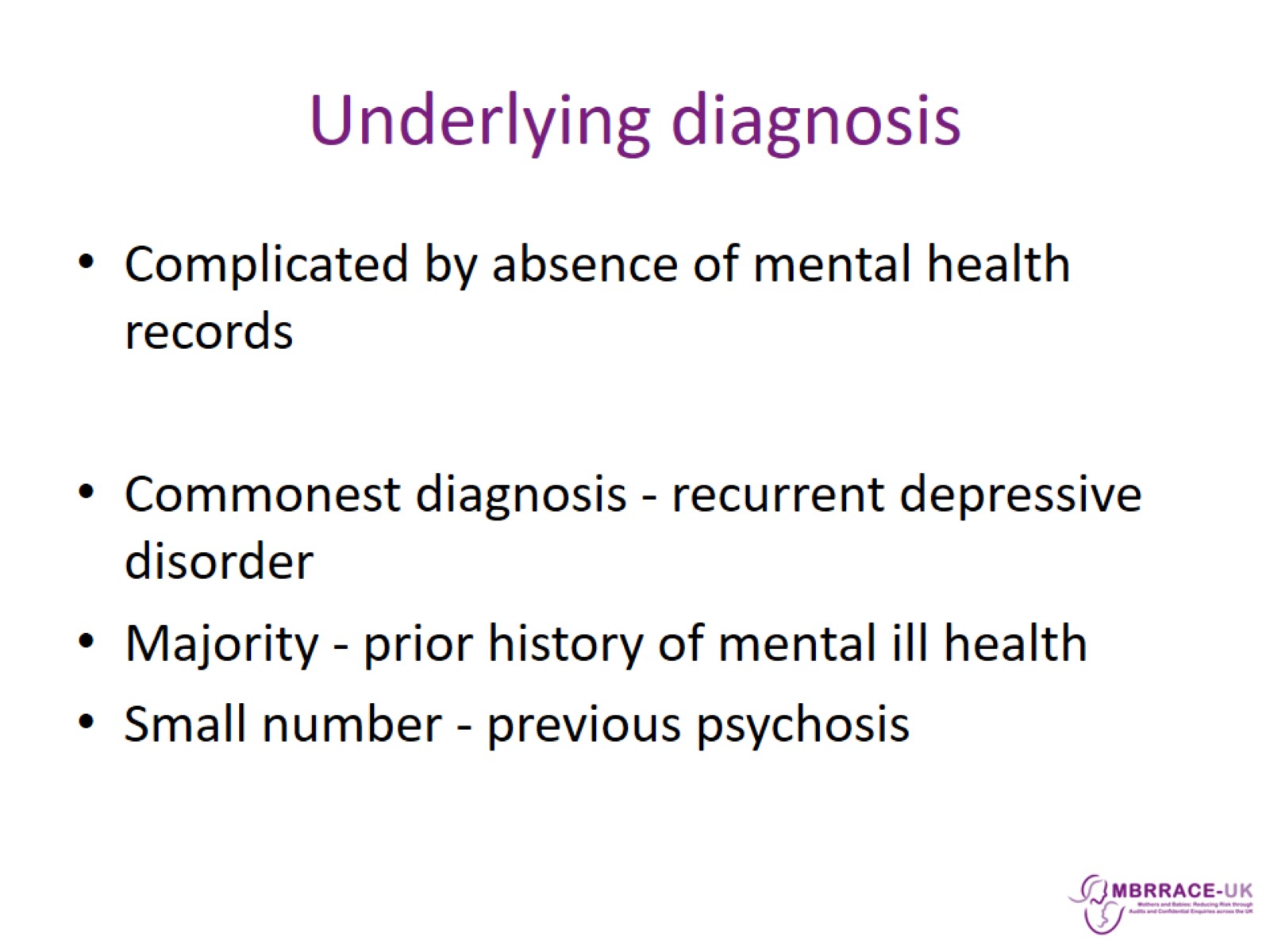 Underlying diagnosis
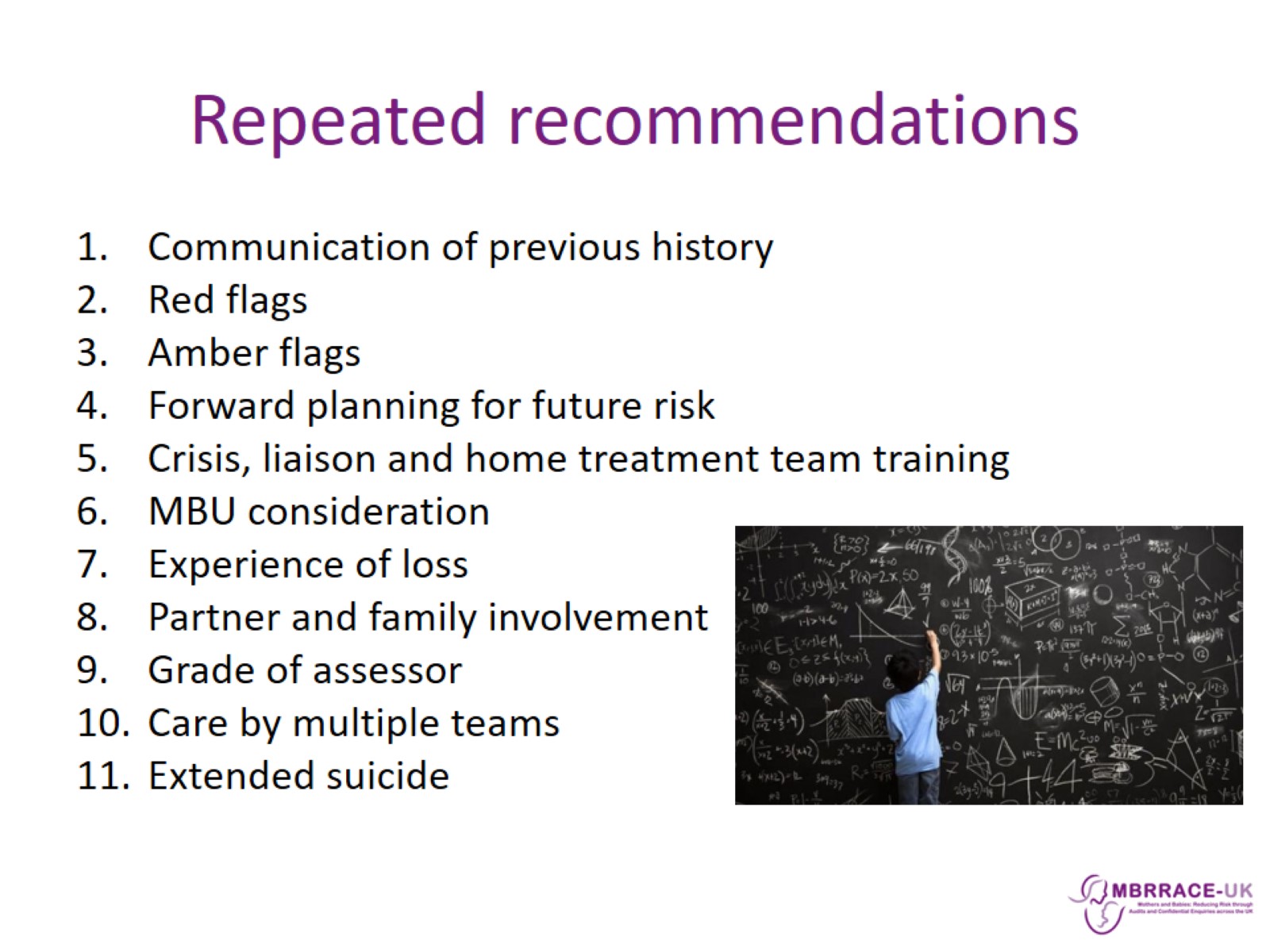 Repeated recommendations
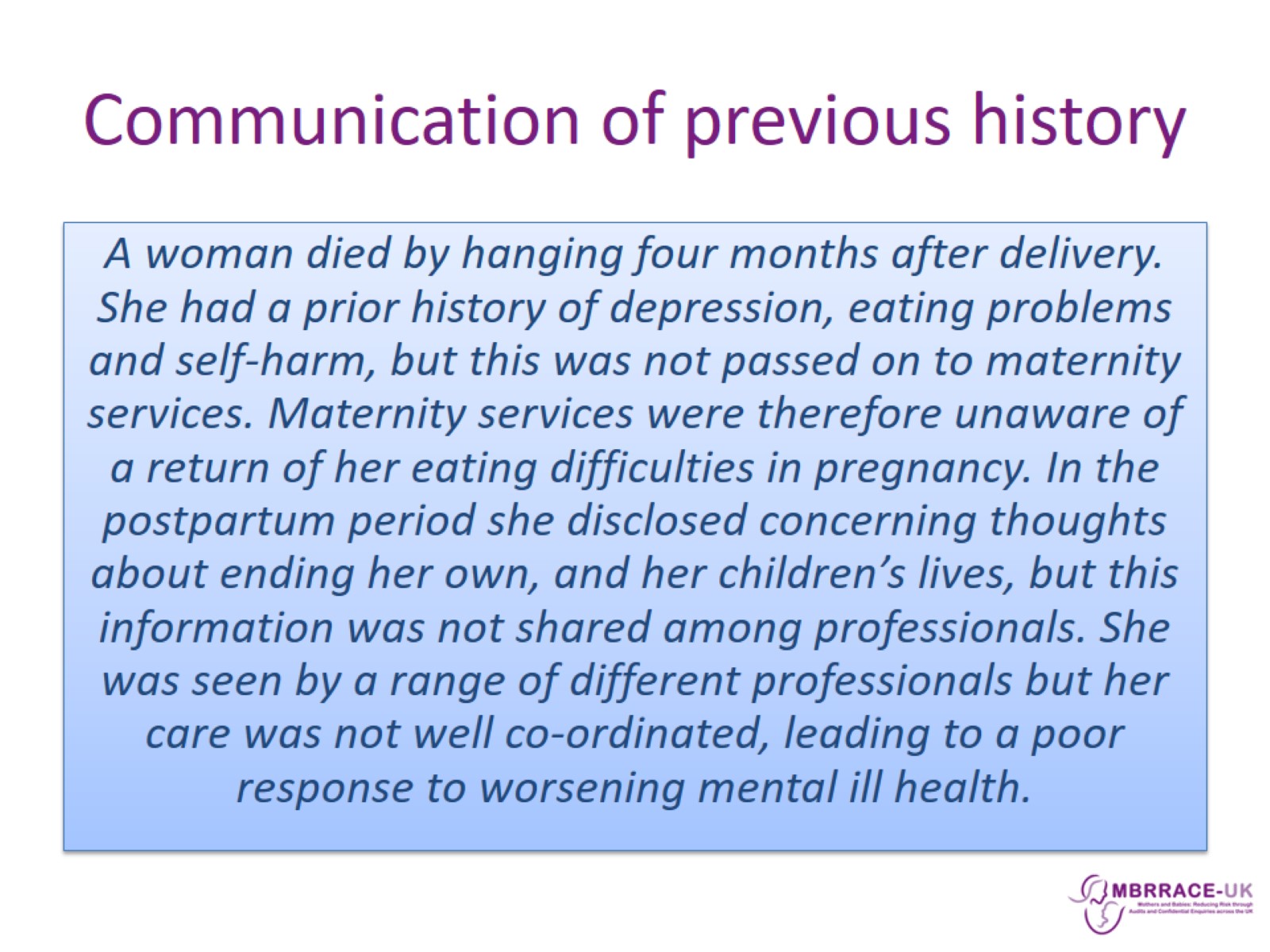 Communication of previous history
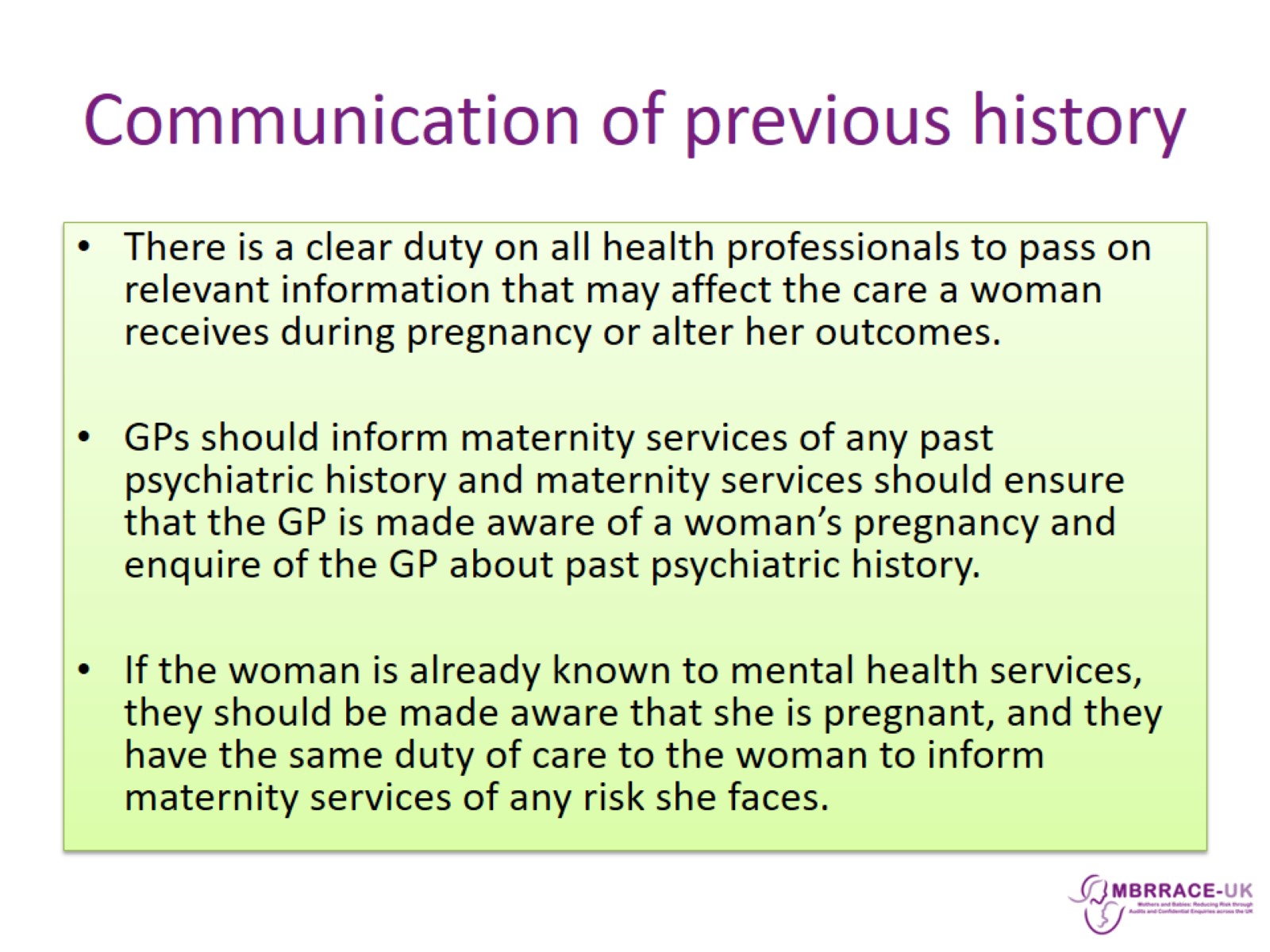 Communication of previous history
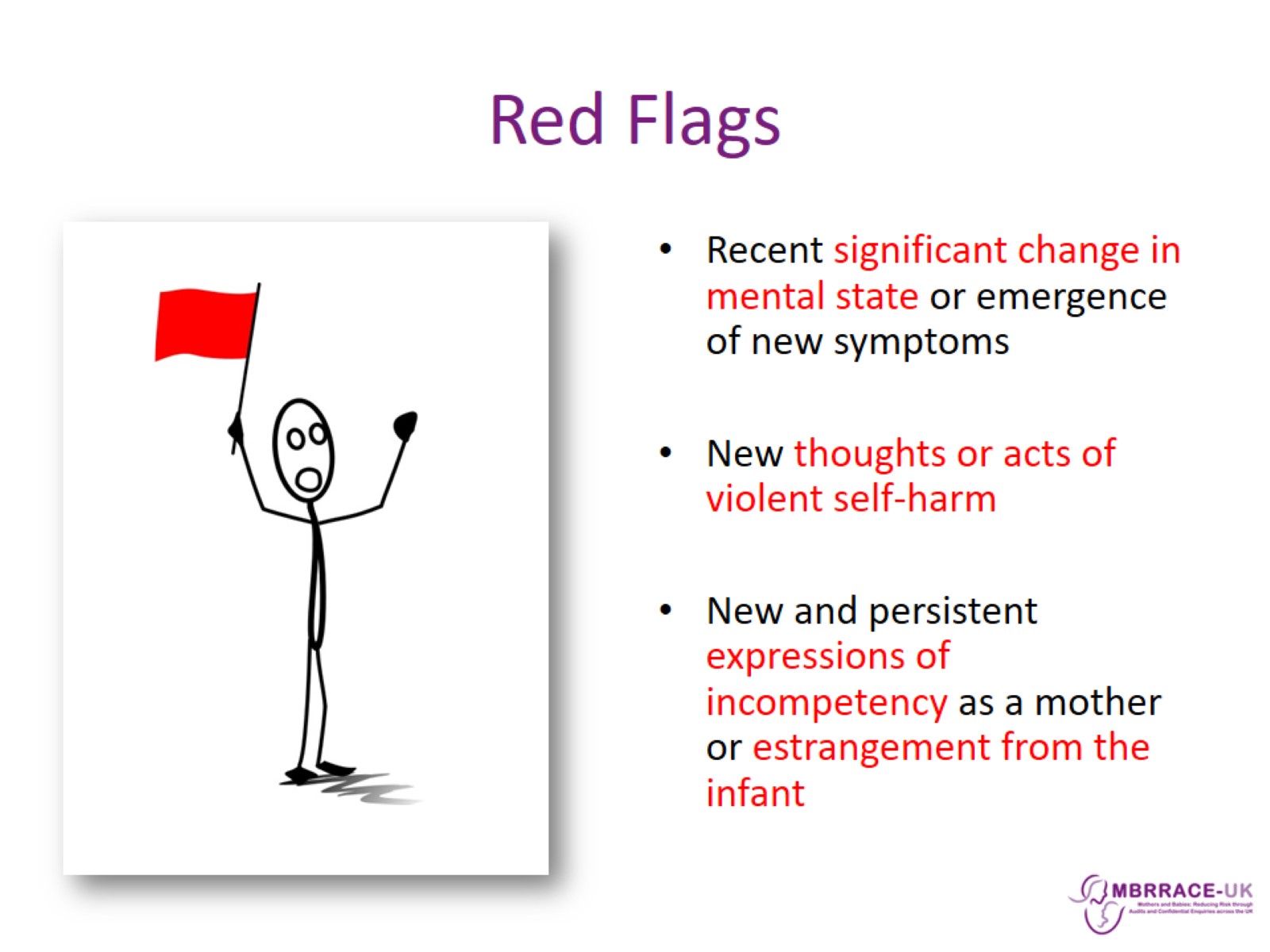 Red Flags
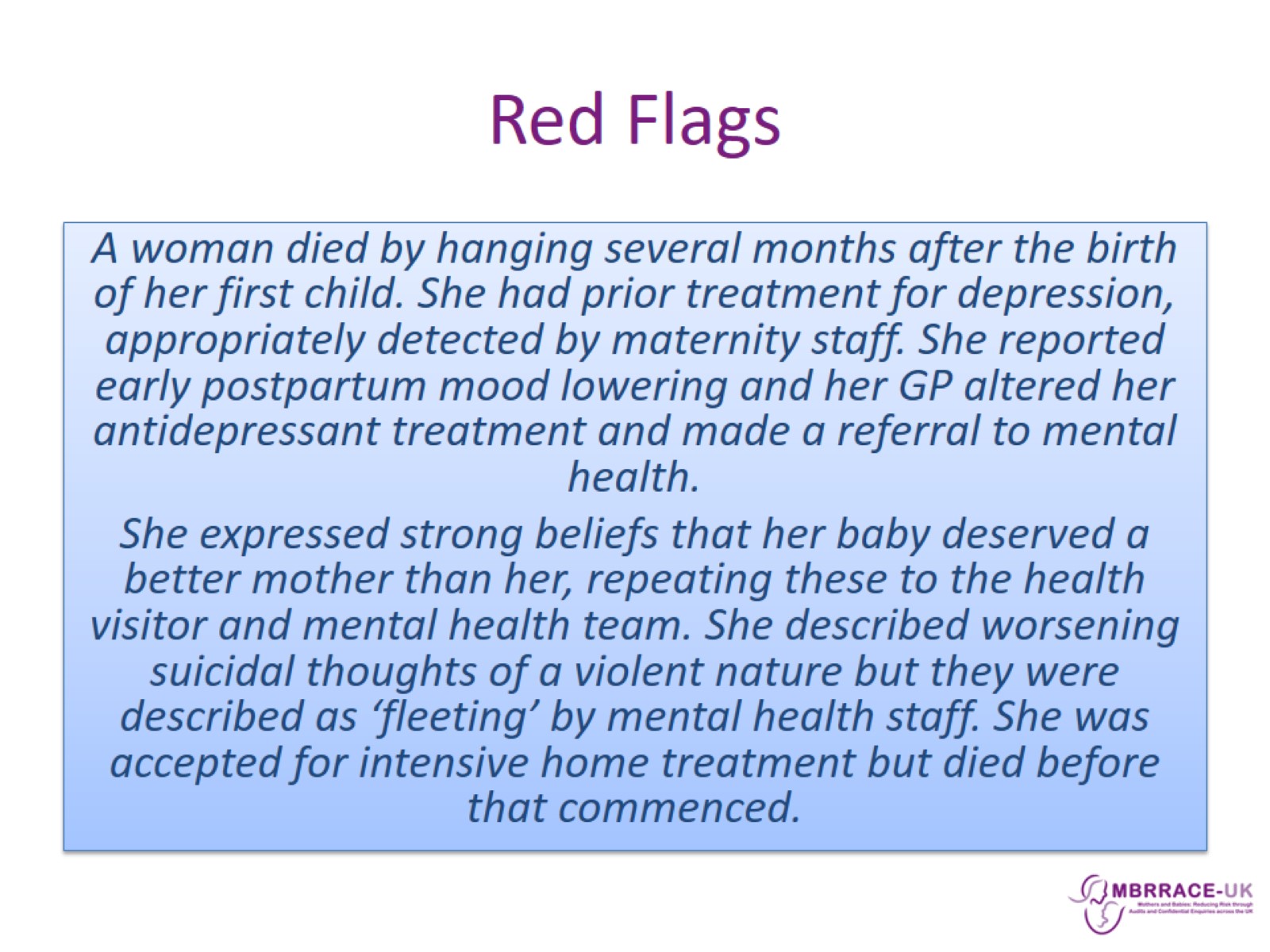 Red Flags
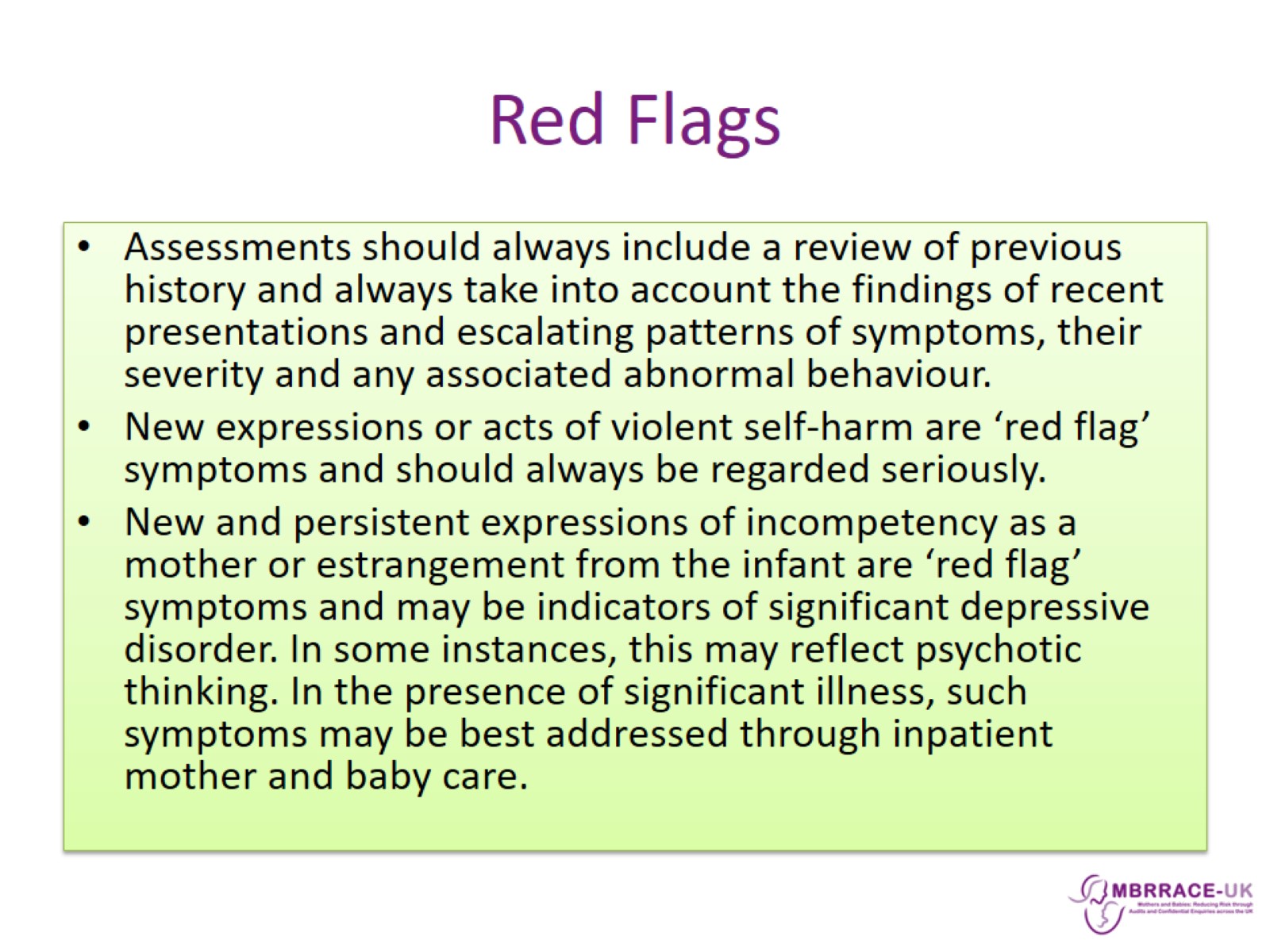 Red Flags
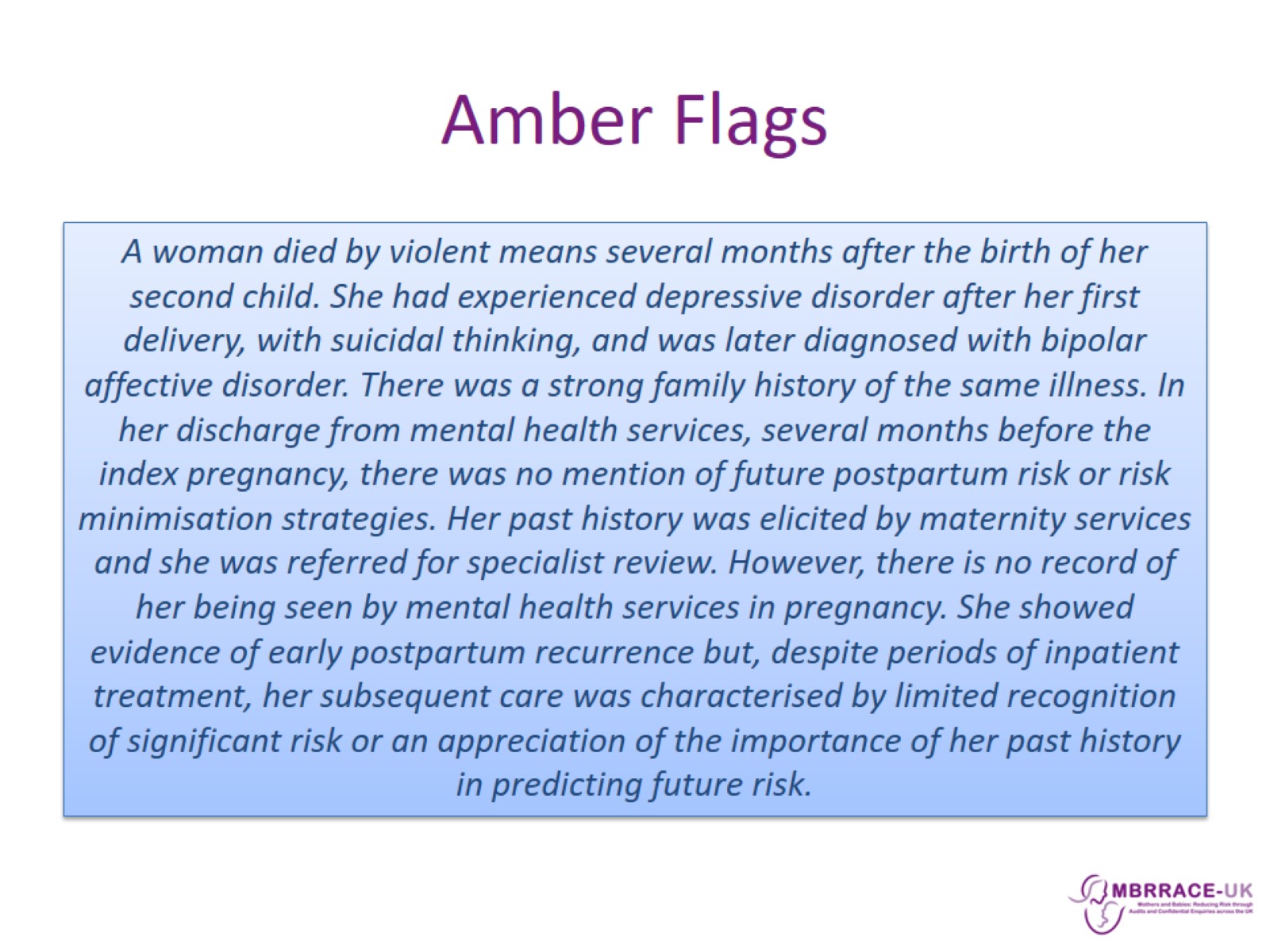 Amber Flags
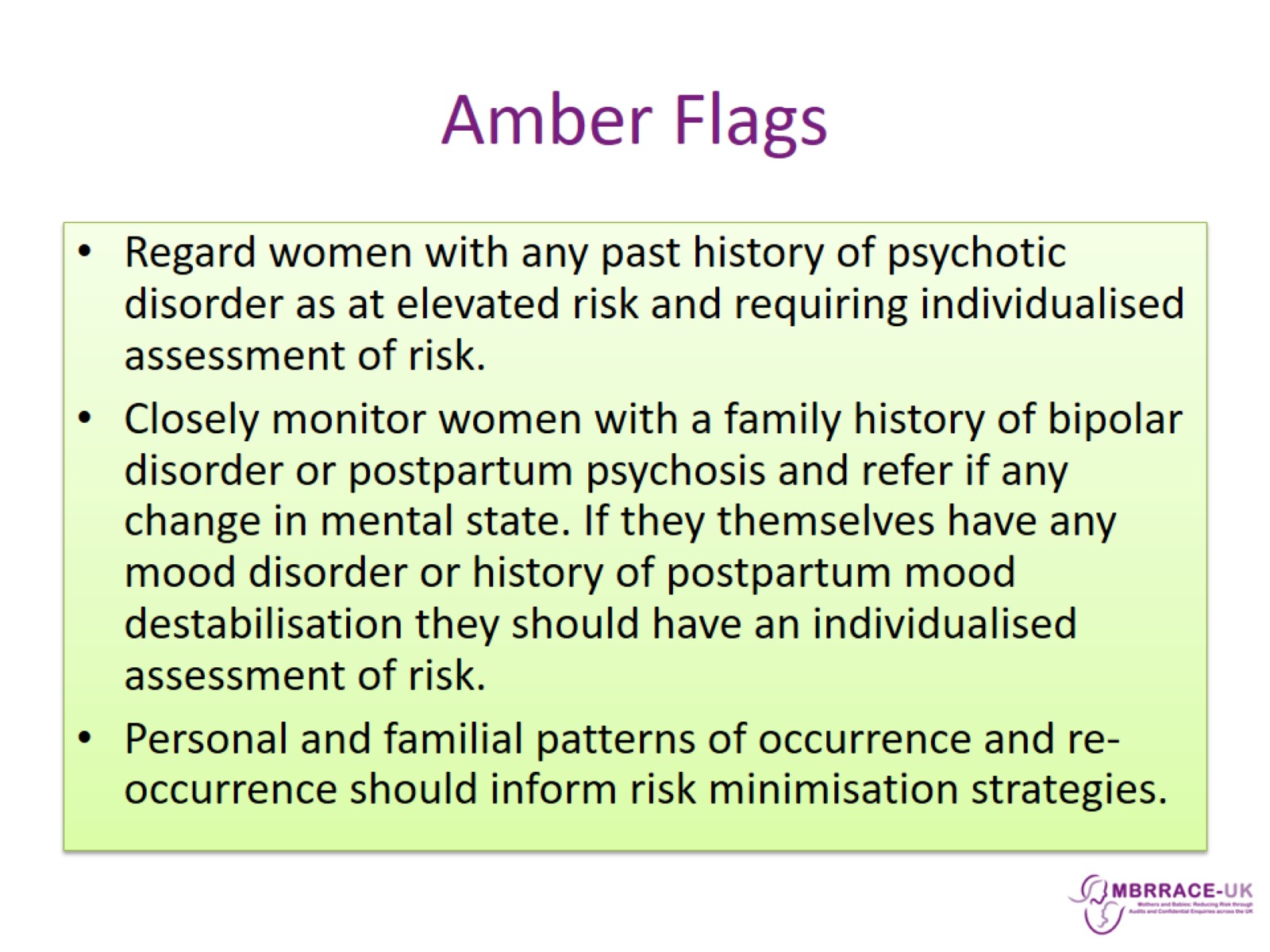 Amber Flags
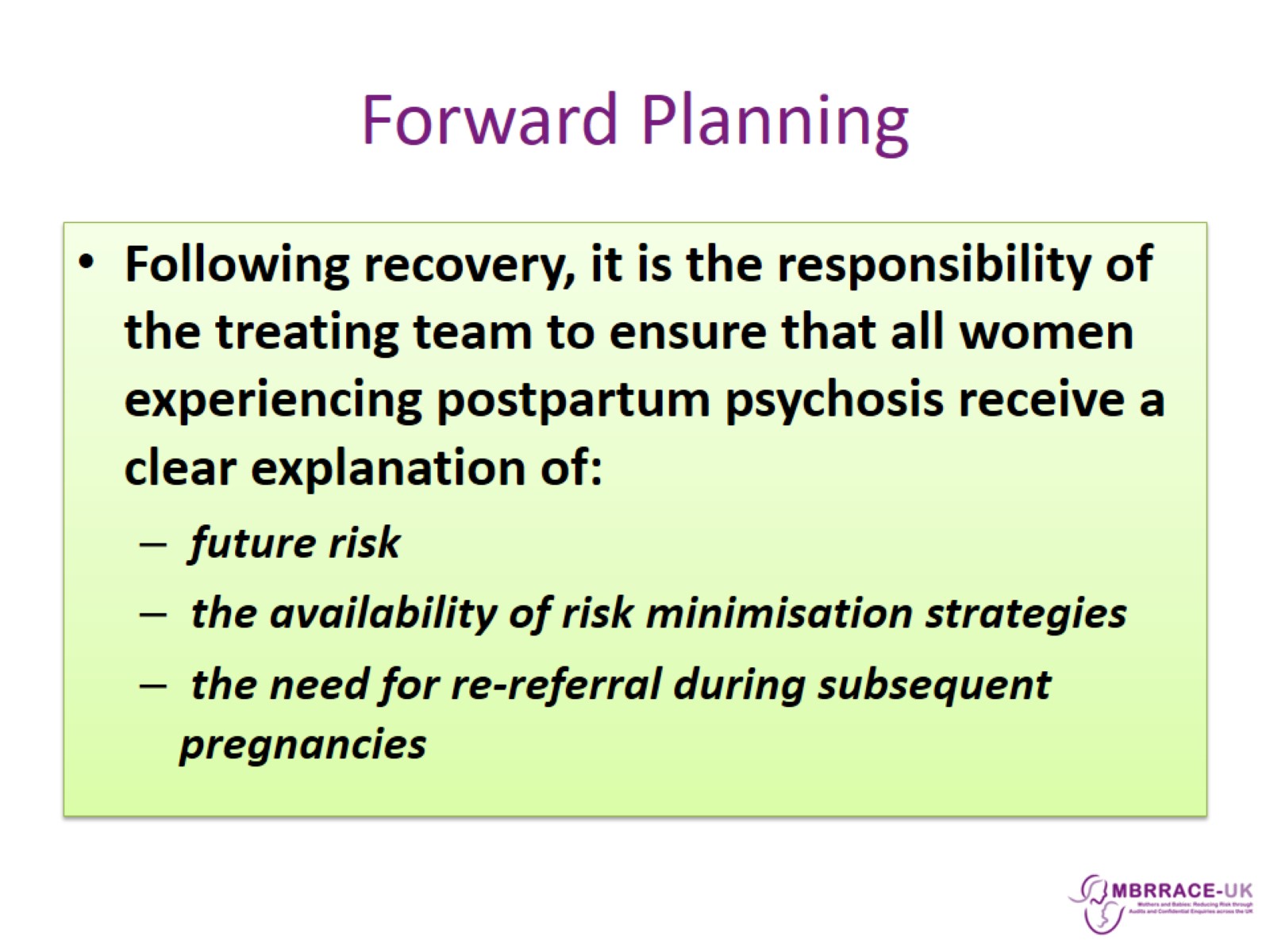 Forward Planning
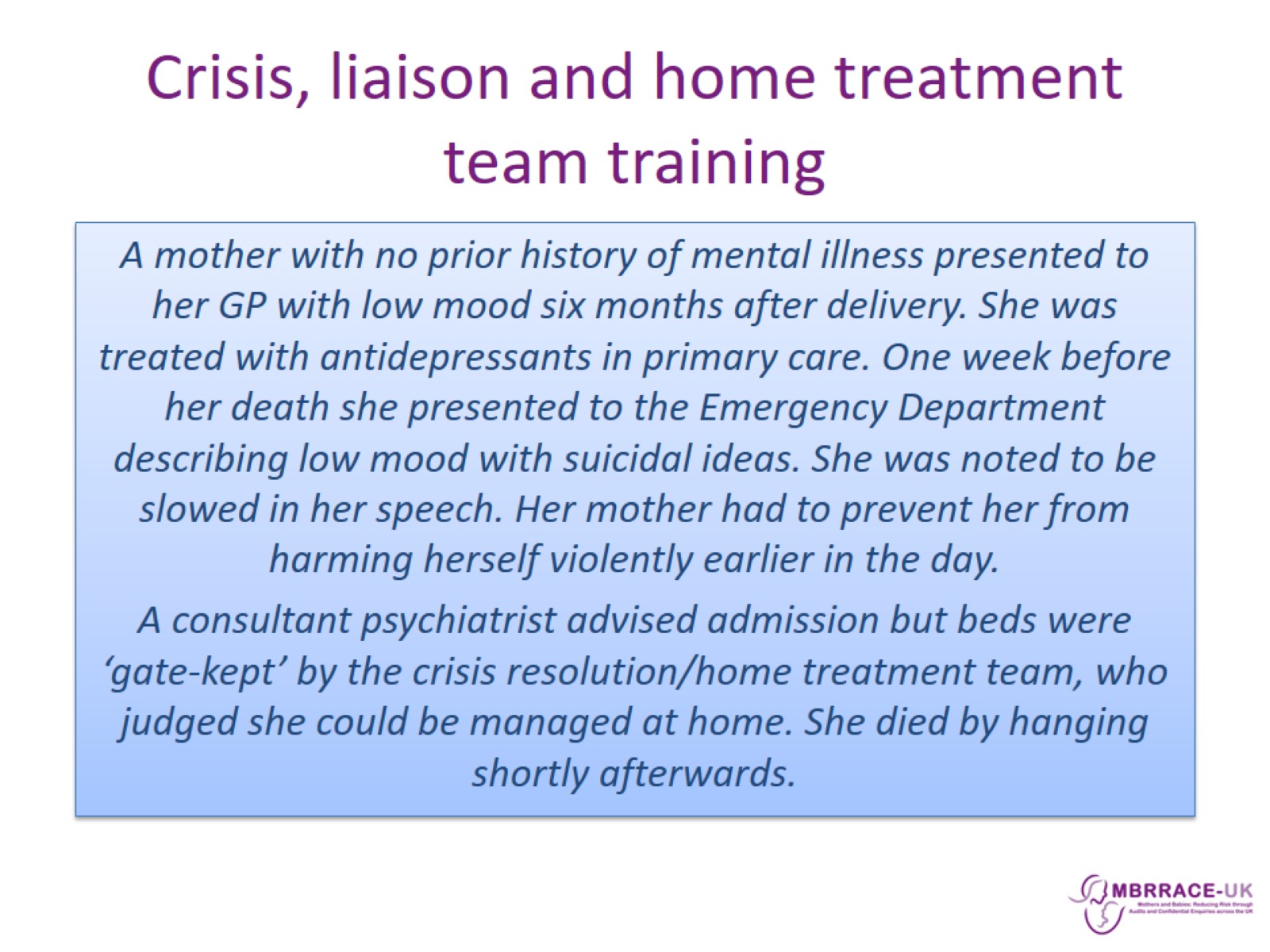 Crisis, liaison and home treatment team training
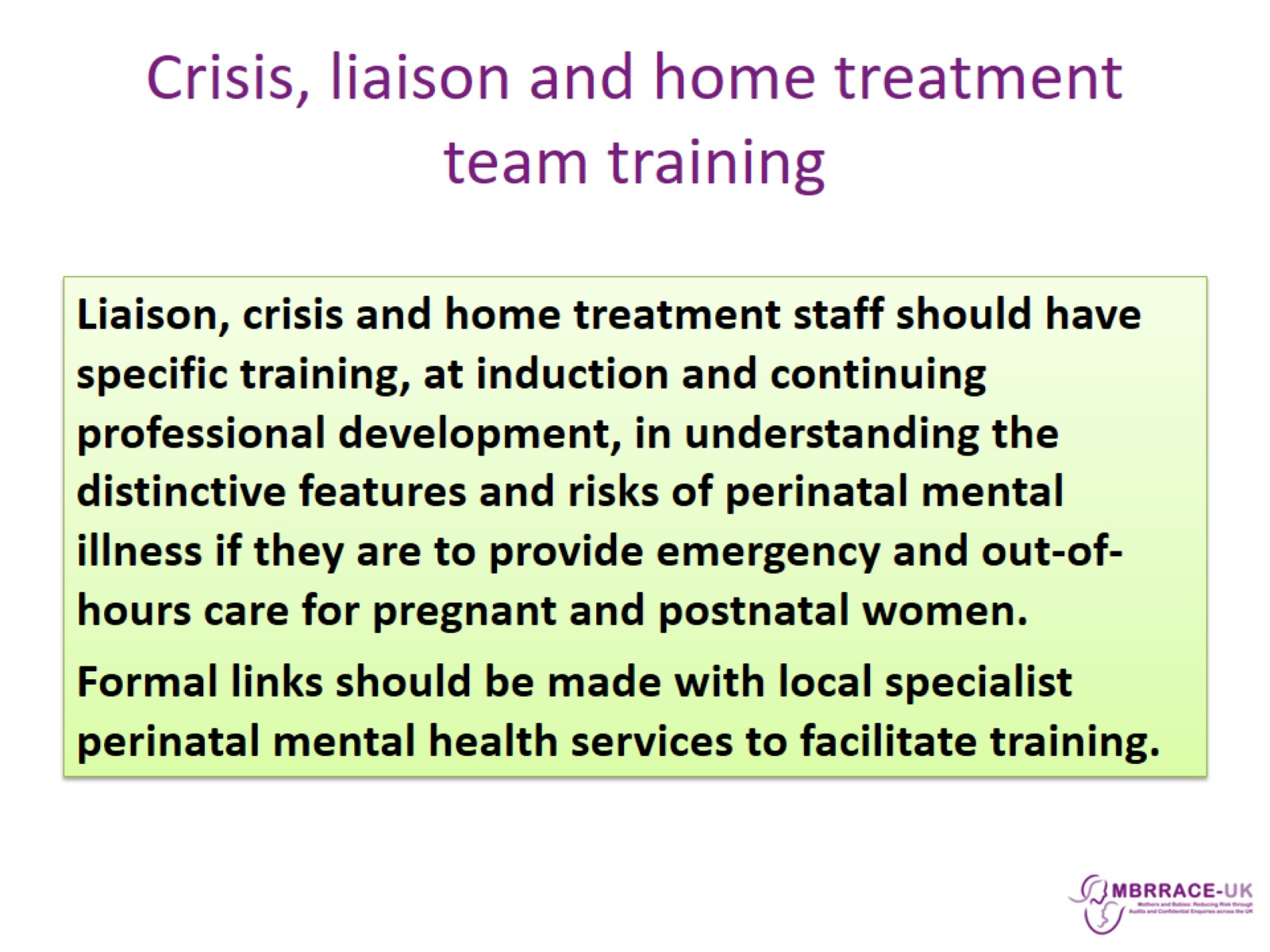 Crisis, liaison and home treatment team training
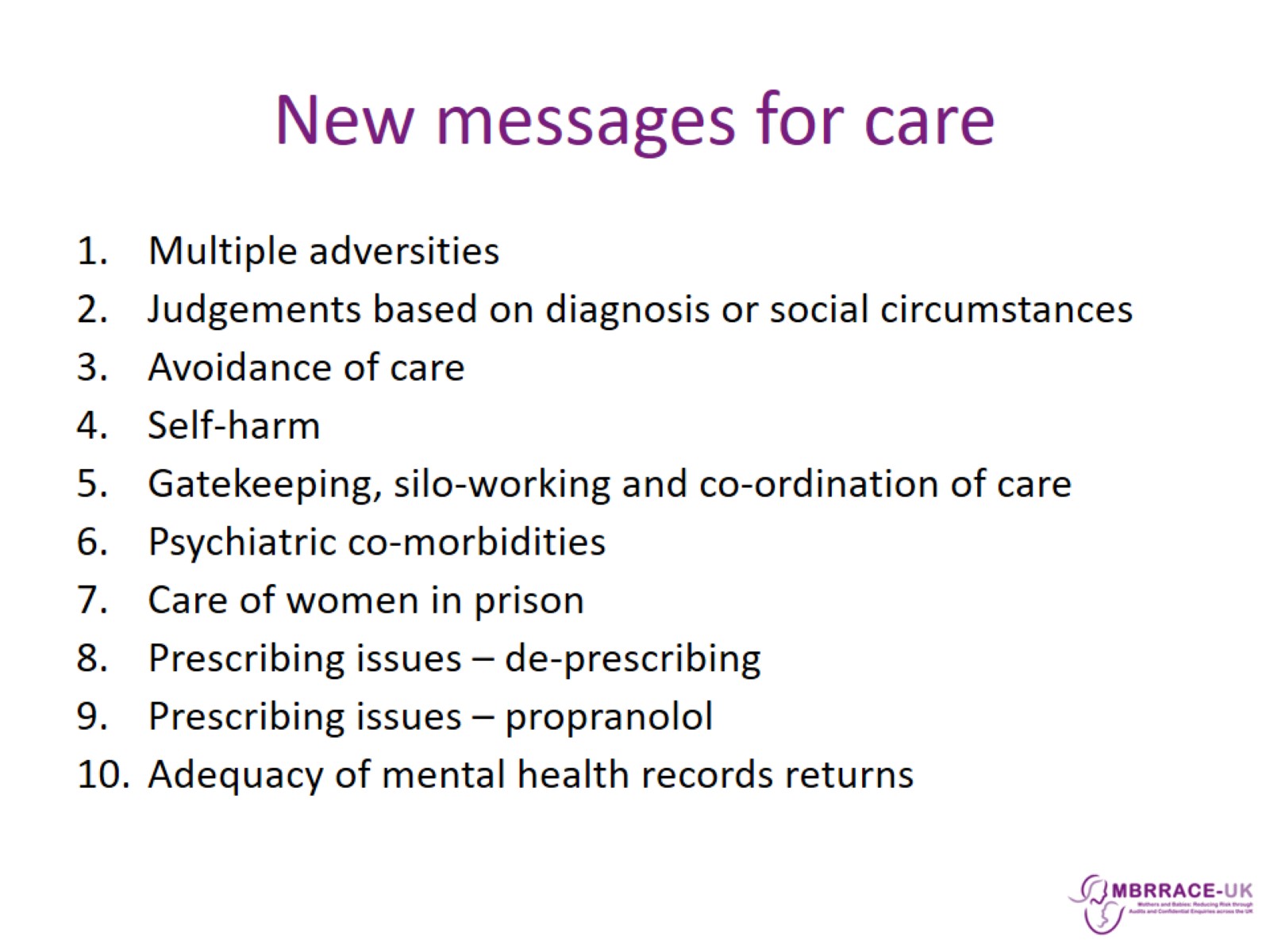 New messages for care
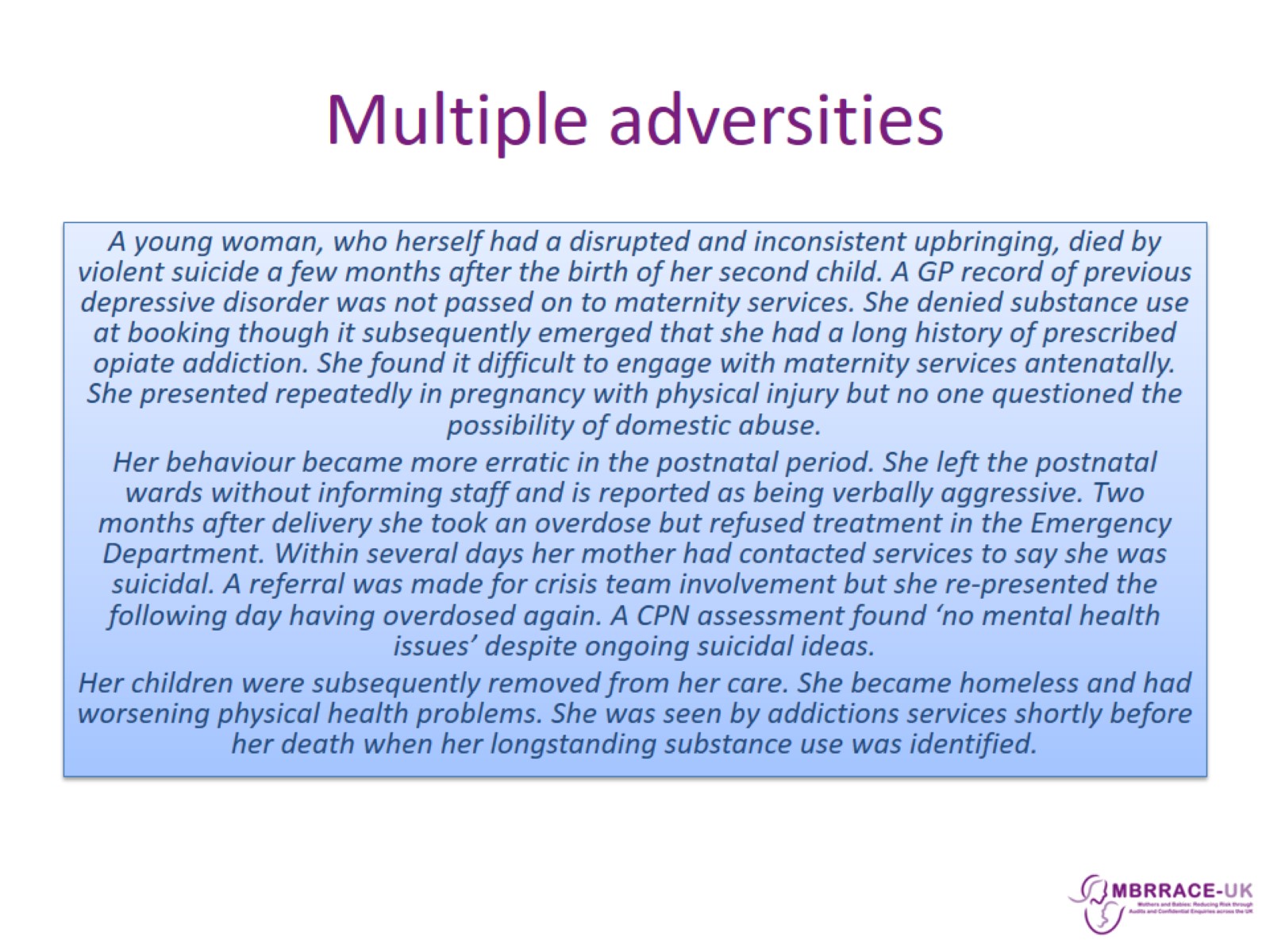 Multiple adversities
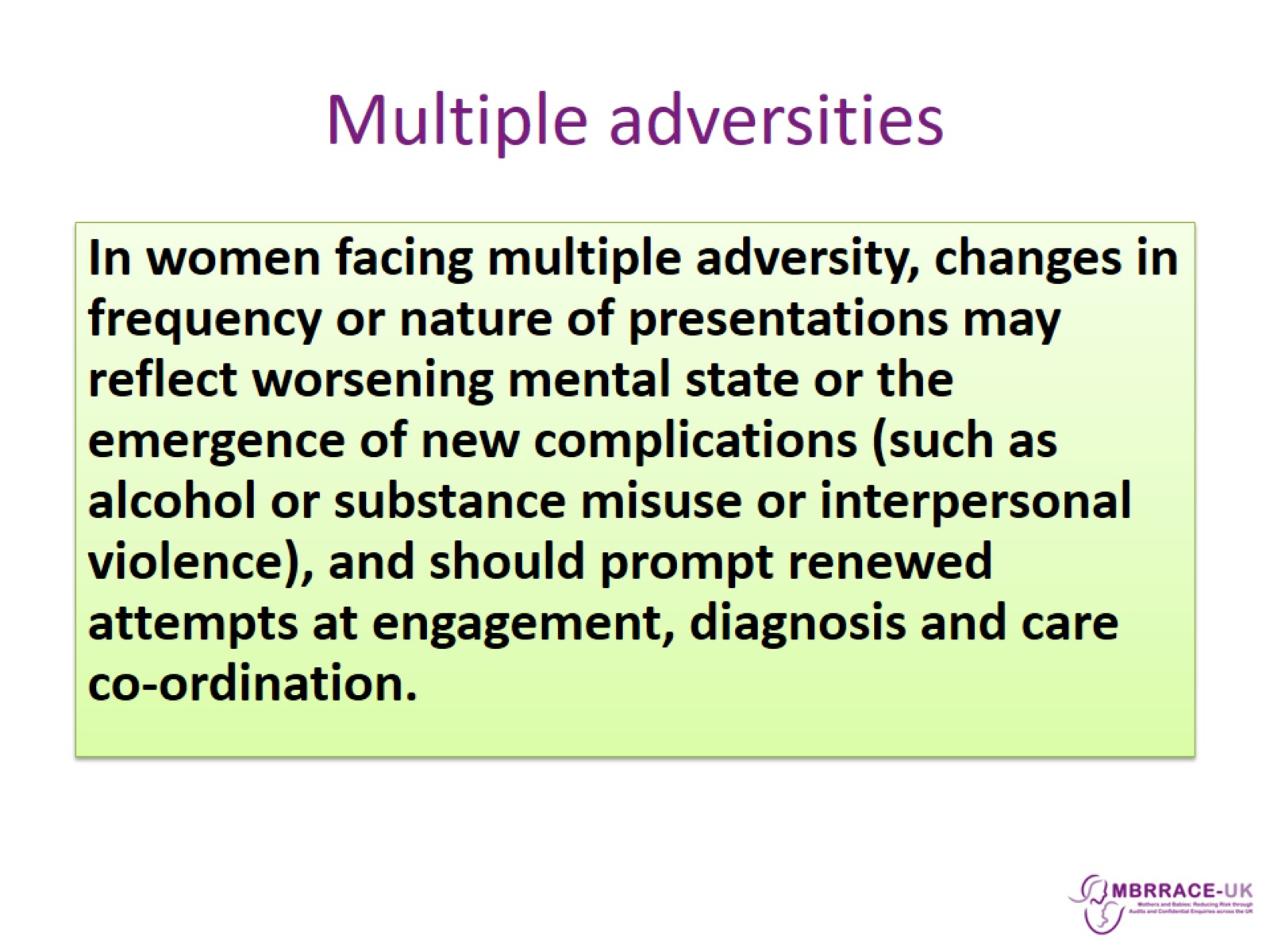 Multiple adversities
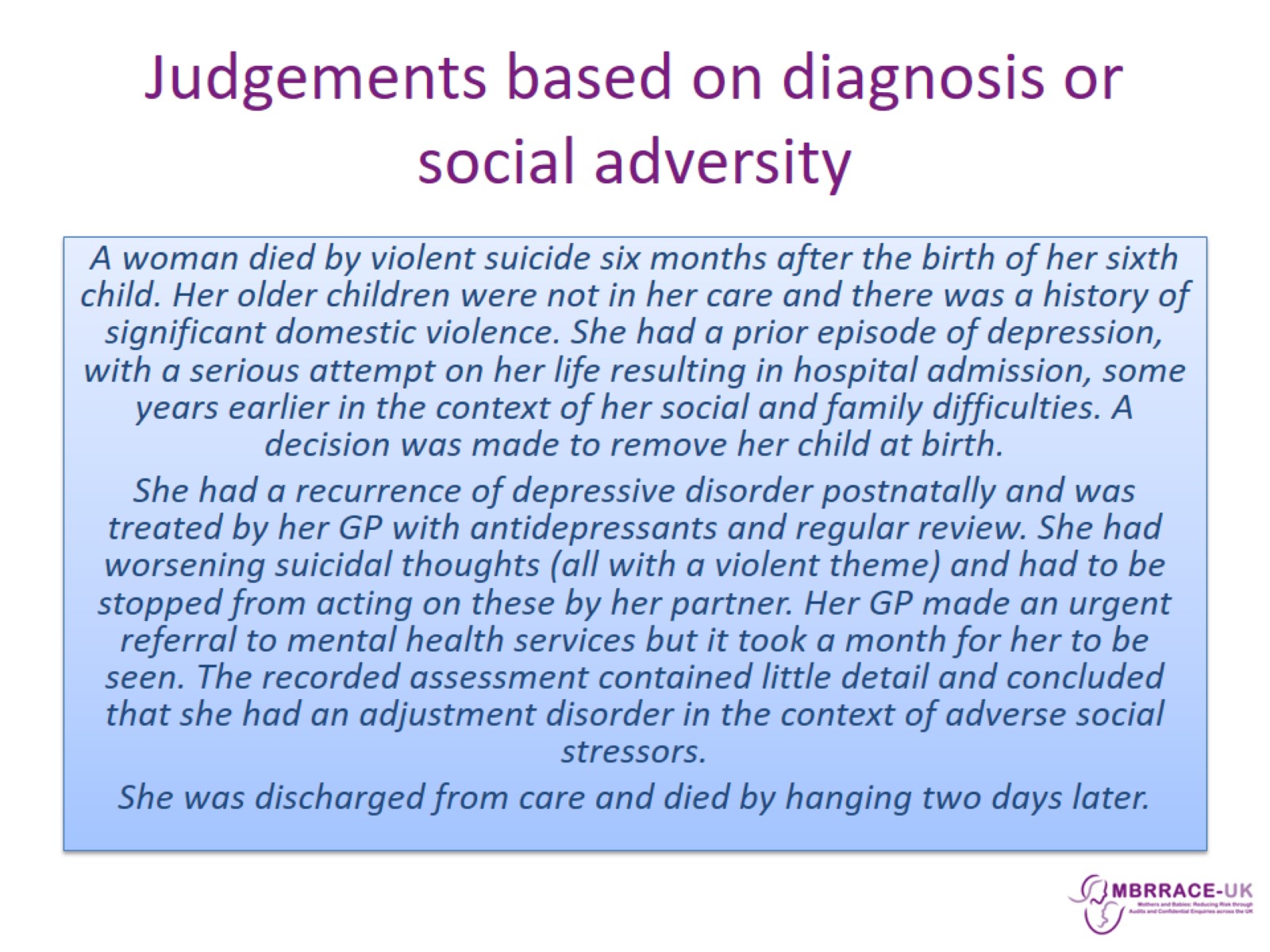 Judgements based on diagnosis or social adversity
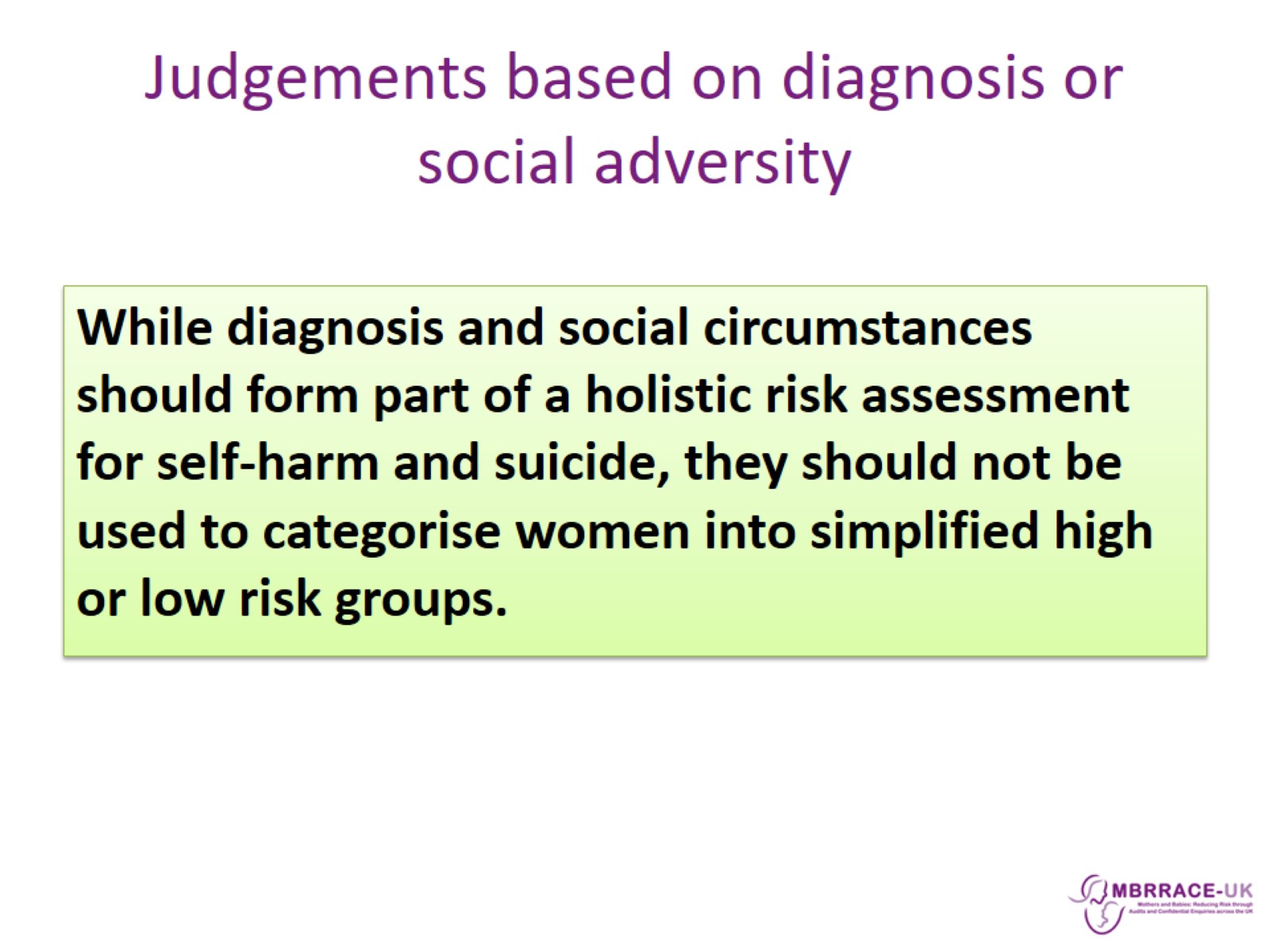 Judgements based on diagnosis or social adversity
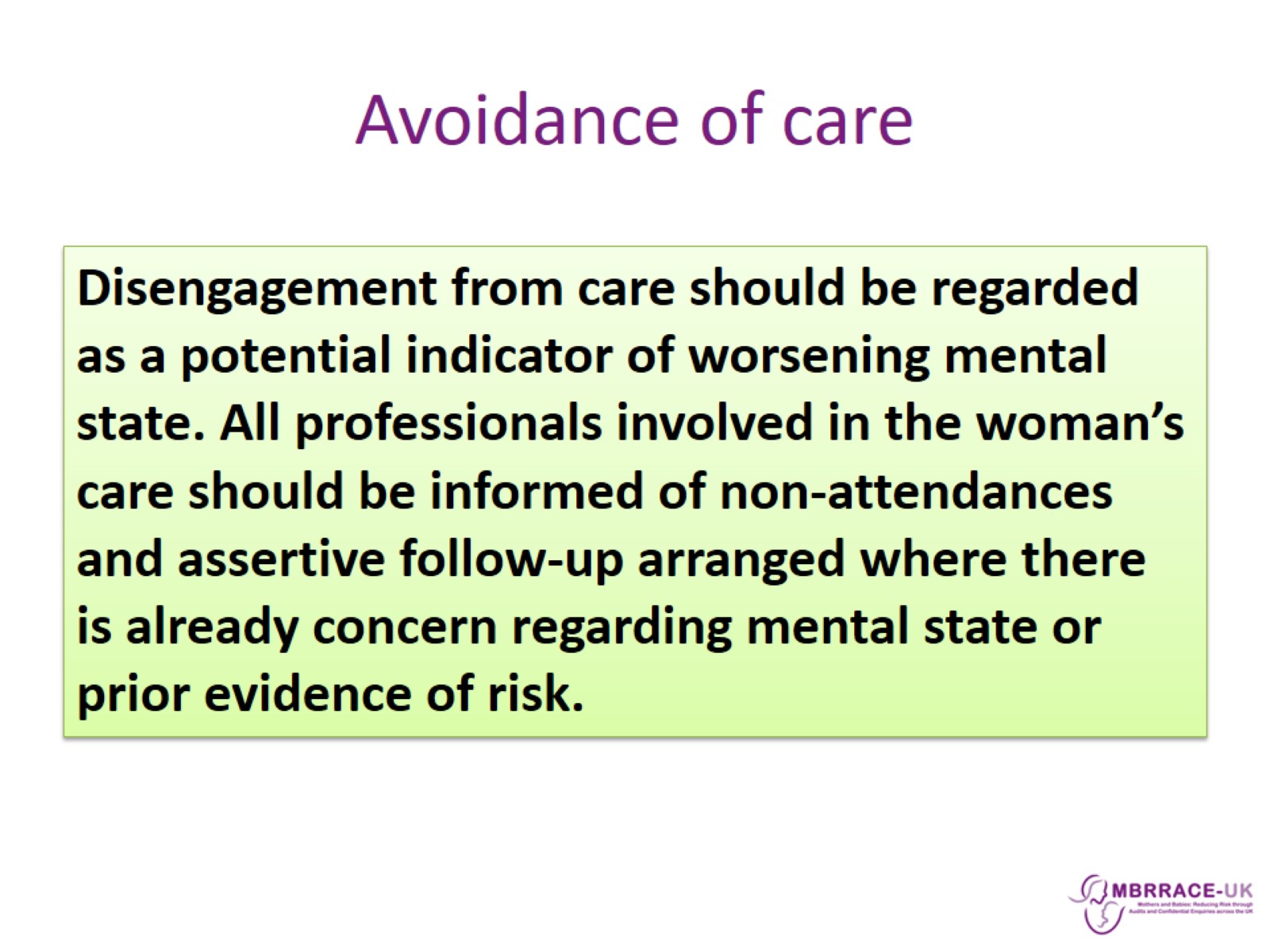 Avoidance of care
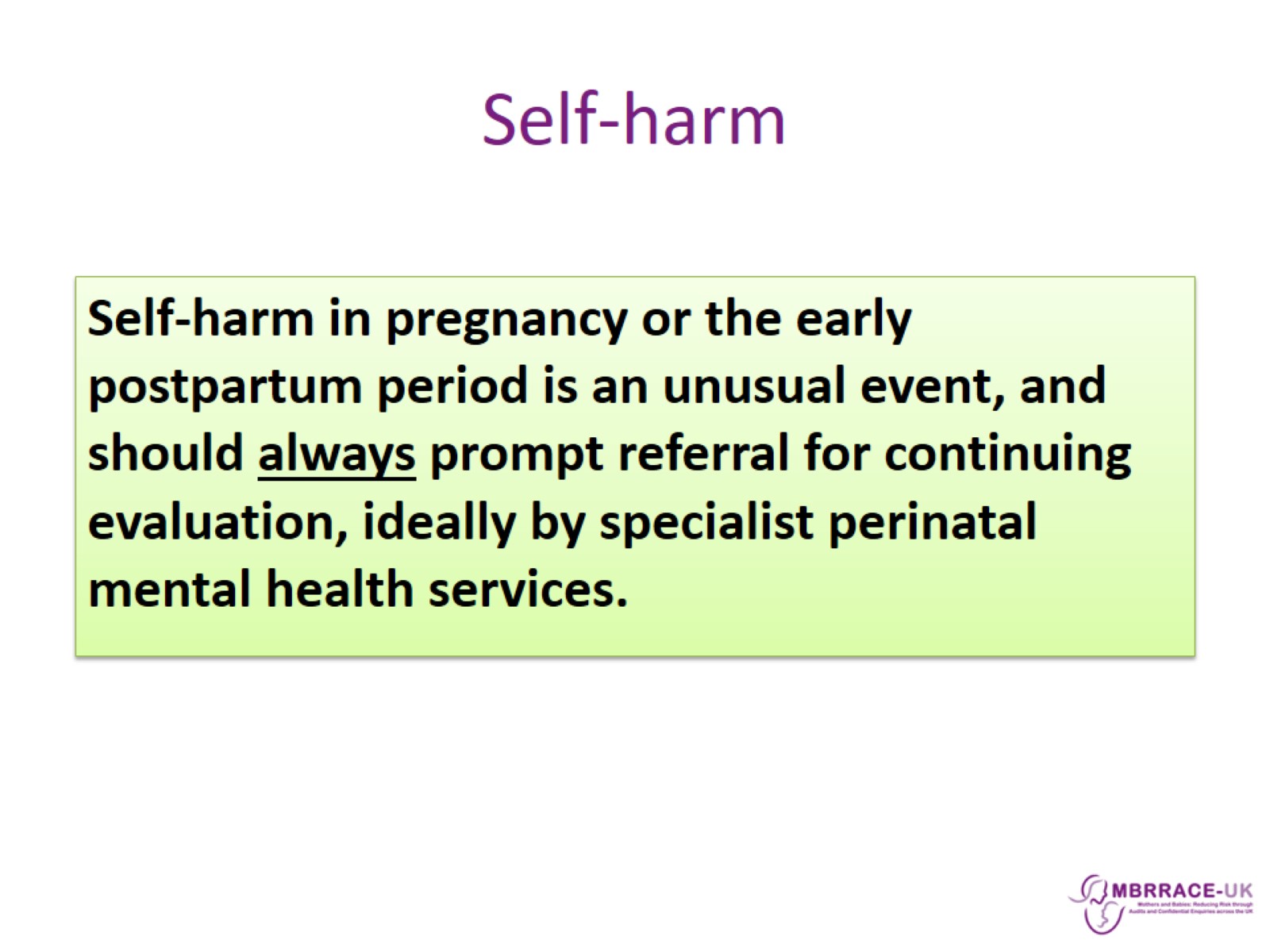 Self-harm
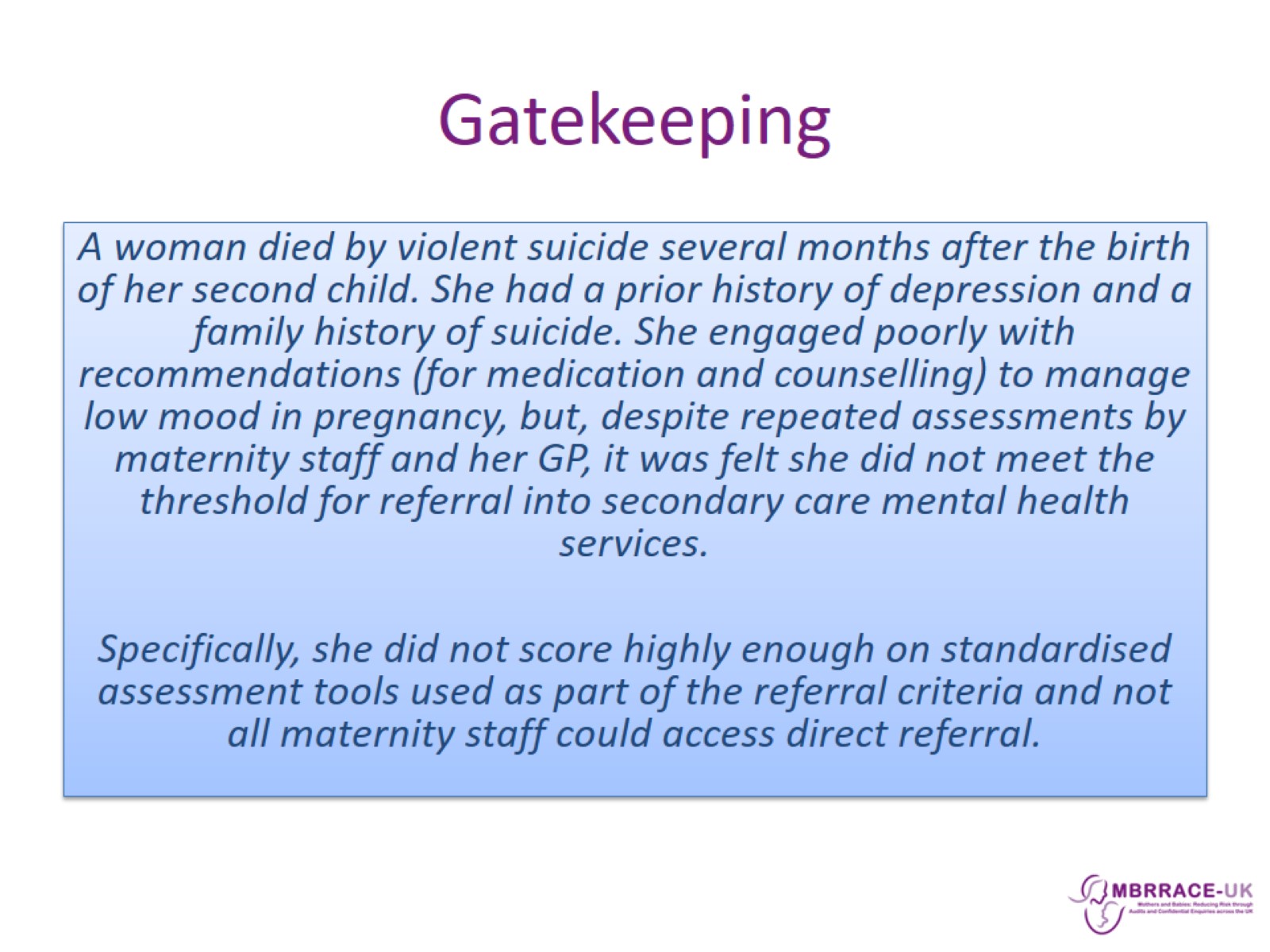 Gatekeeping
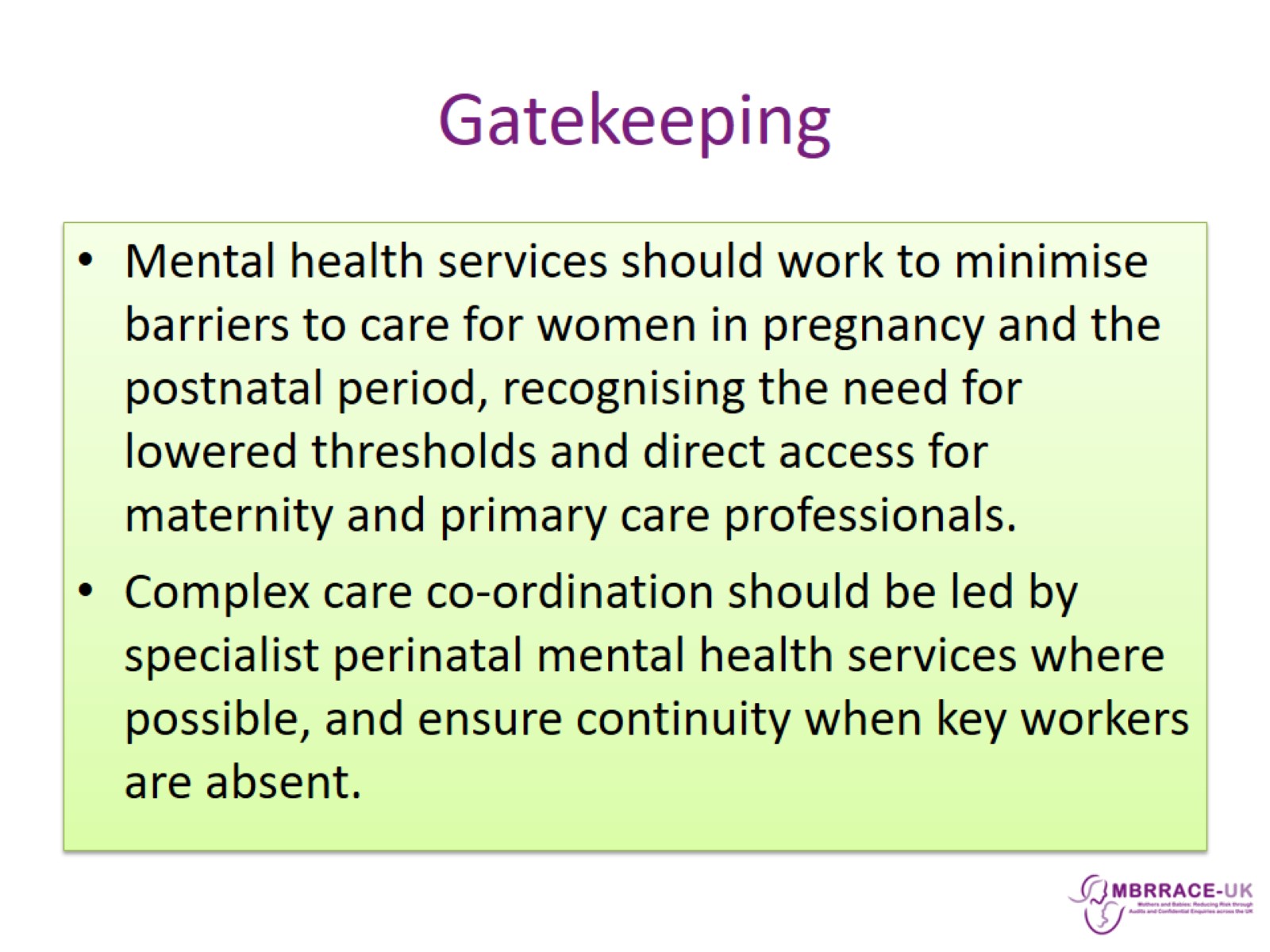 Gatekeeping
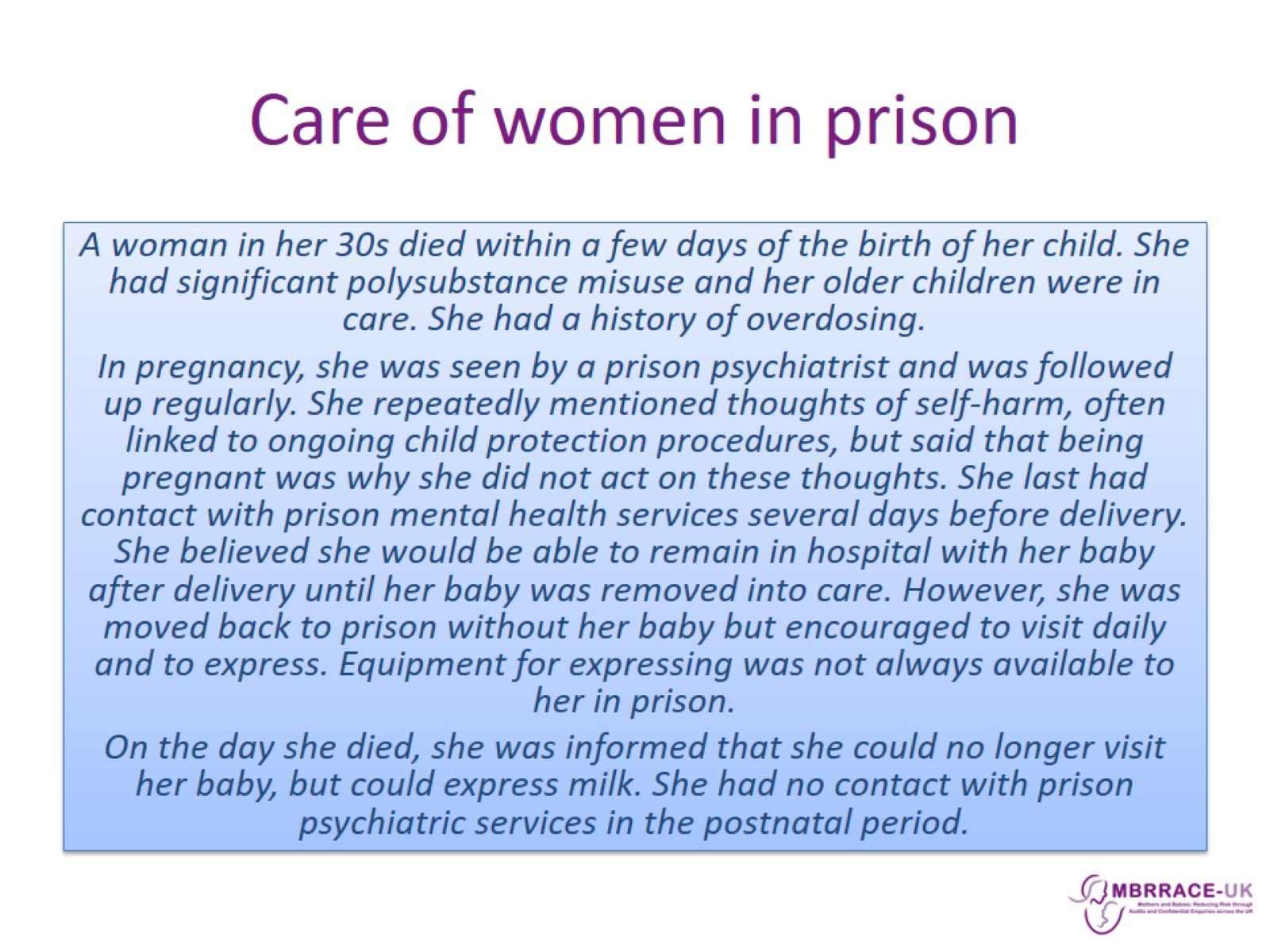 Care of women in prison
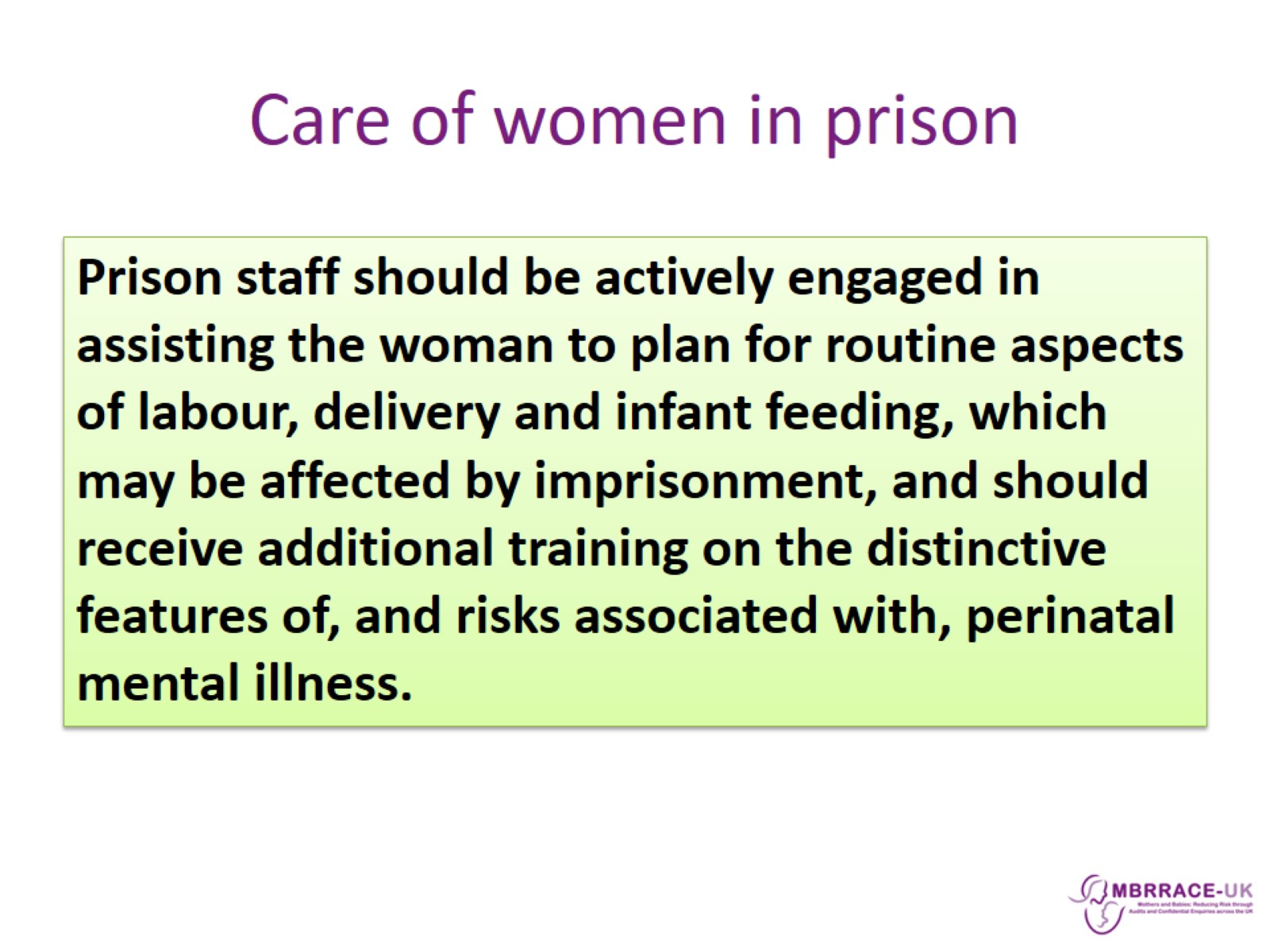 Care of women in prison
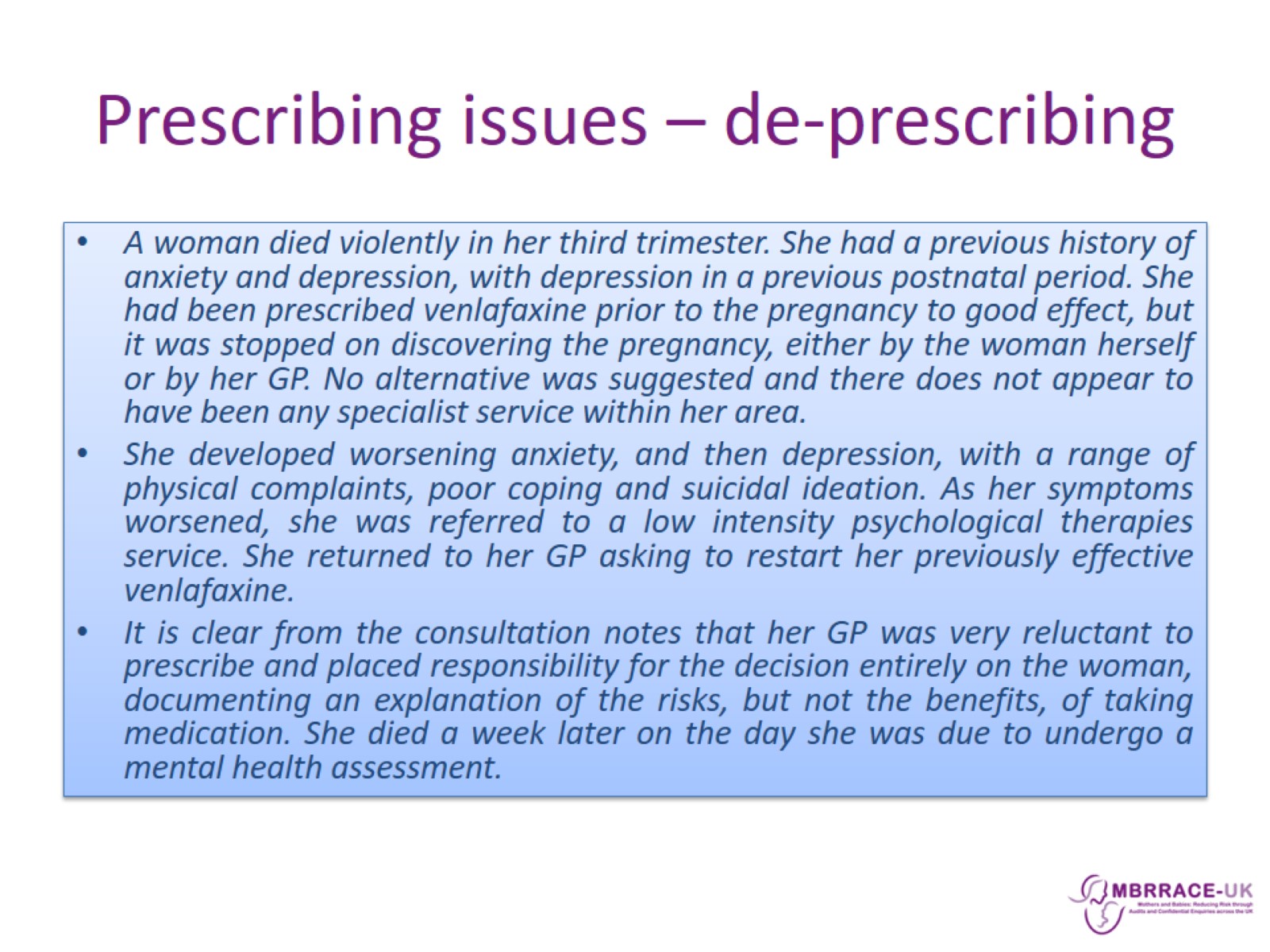 Prescribing issues – de-prescribing
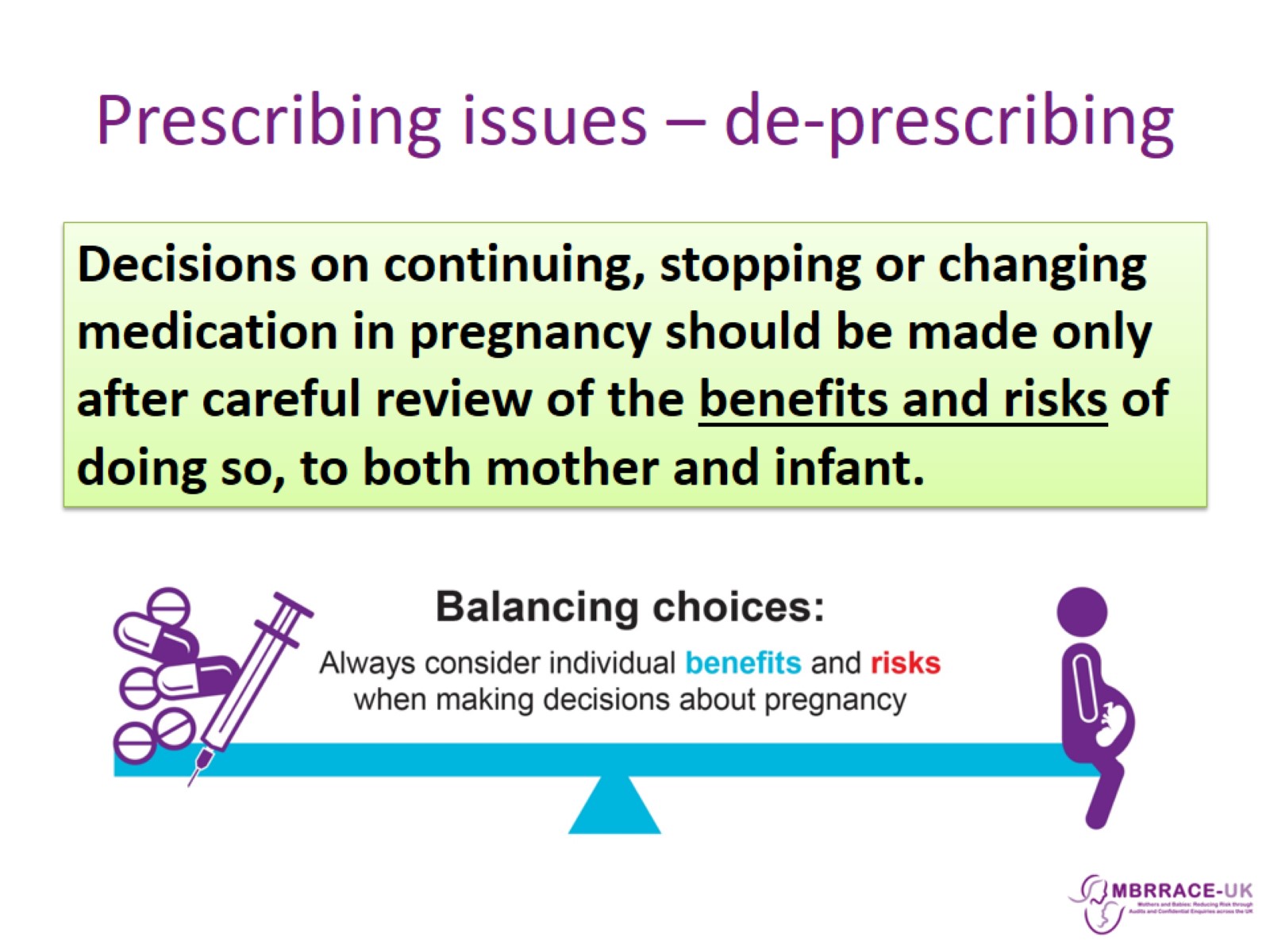 Prescribing issues – de-prescribing
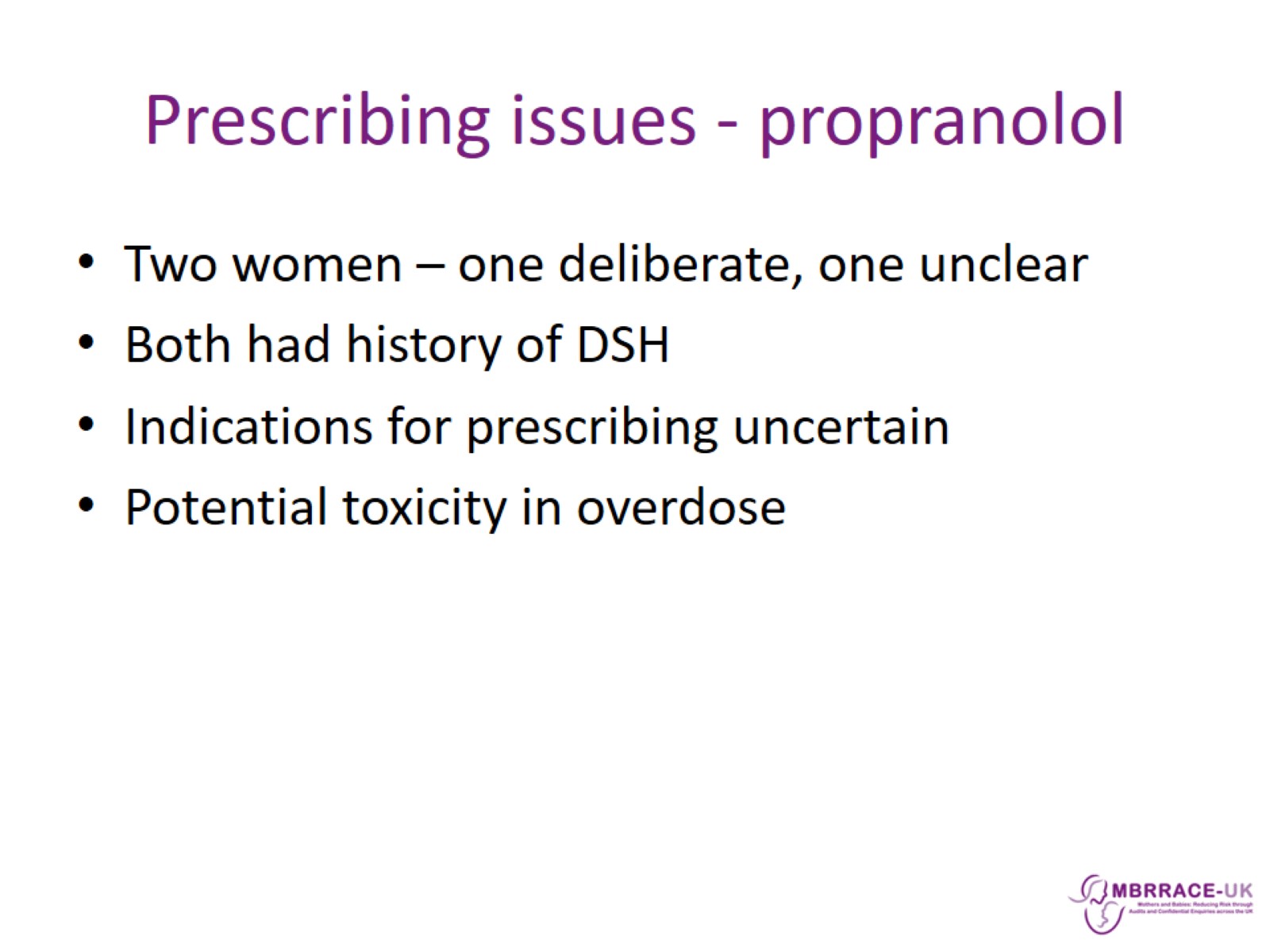 Prescribing issues - propranolol
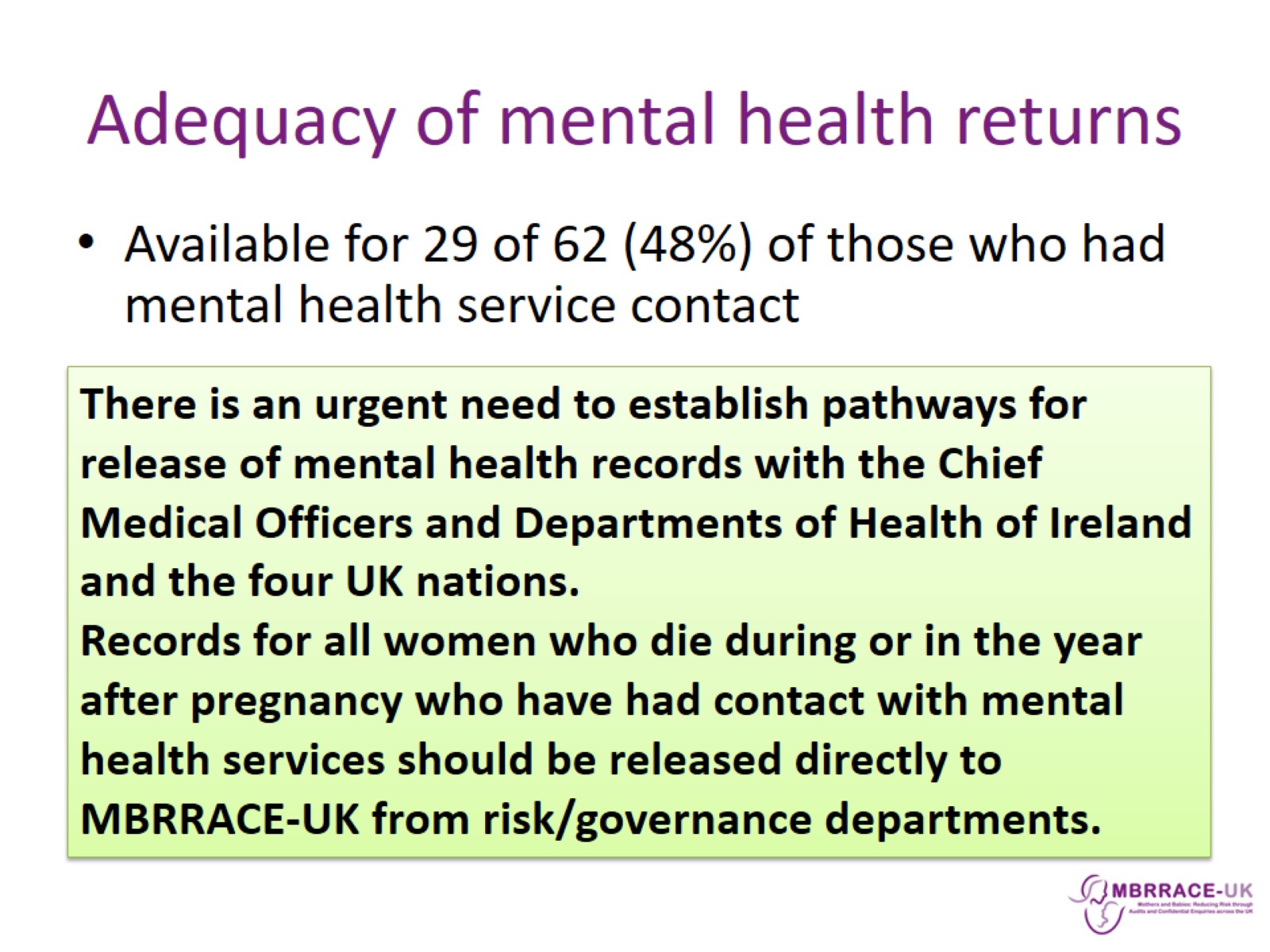 Adequacy of mental health returns
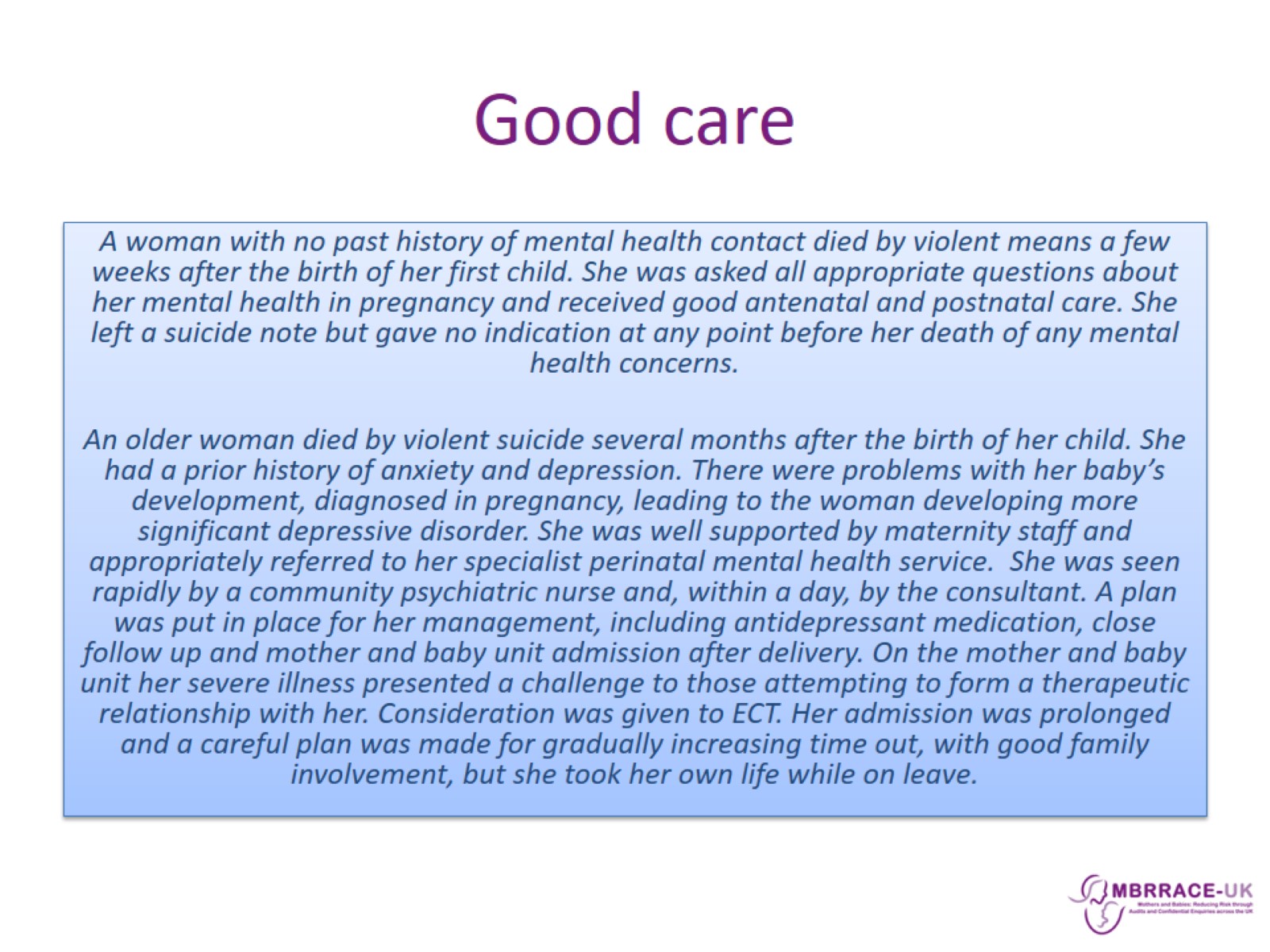 Good care
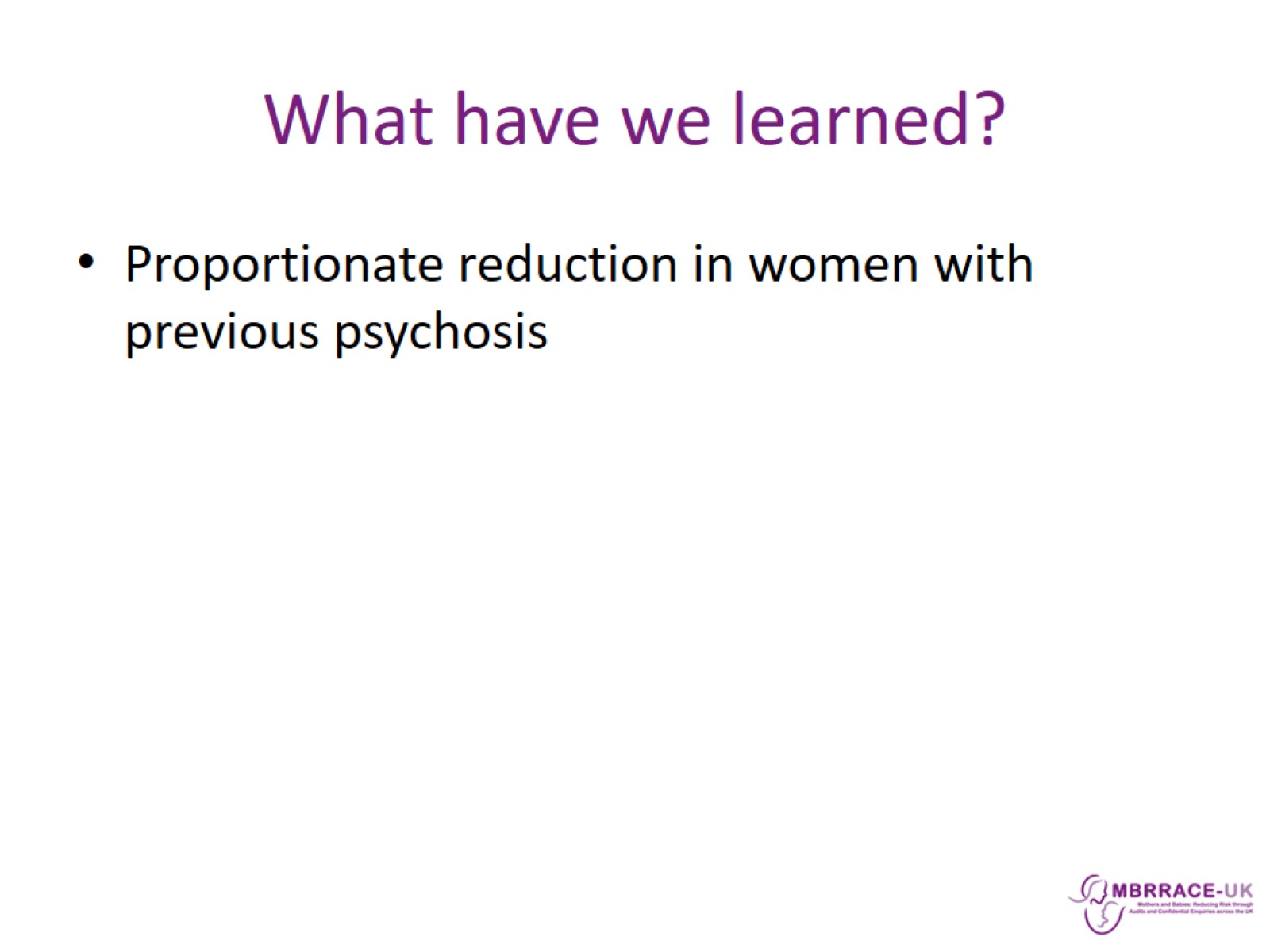 What have we learned?
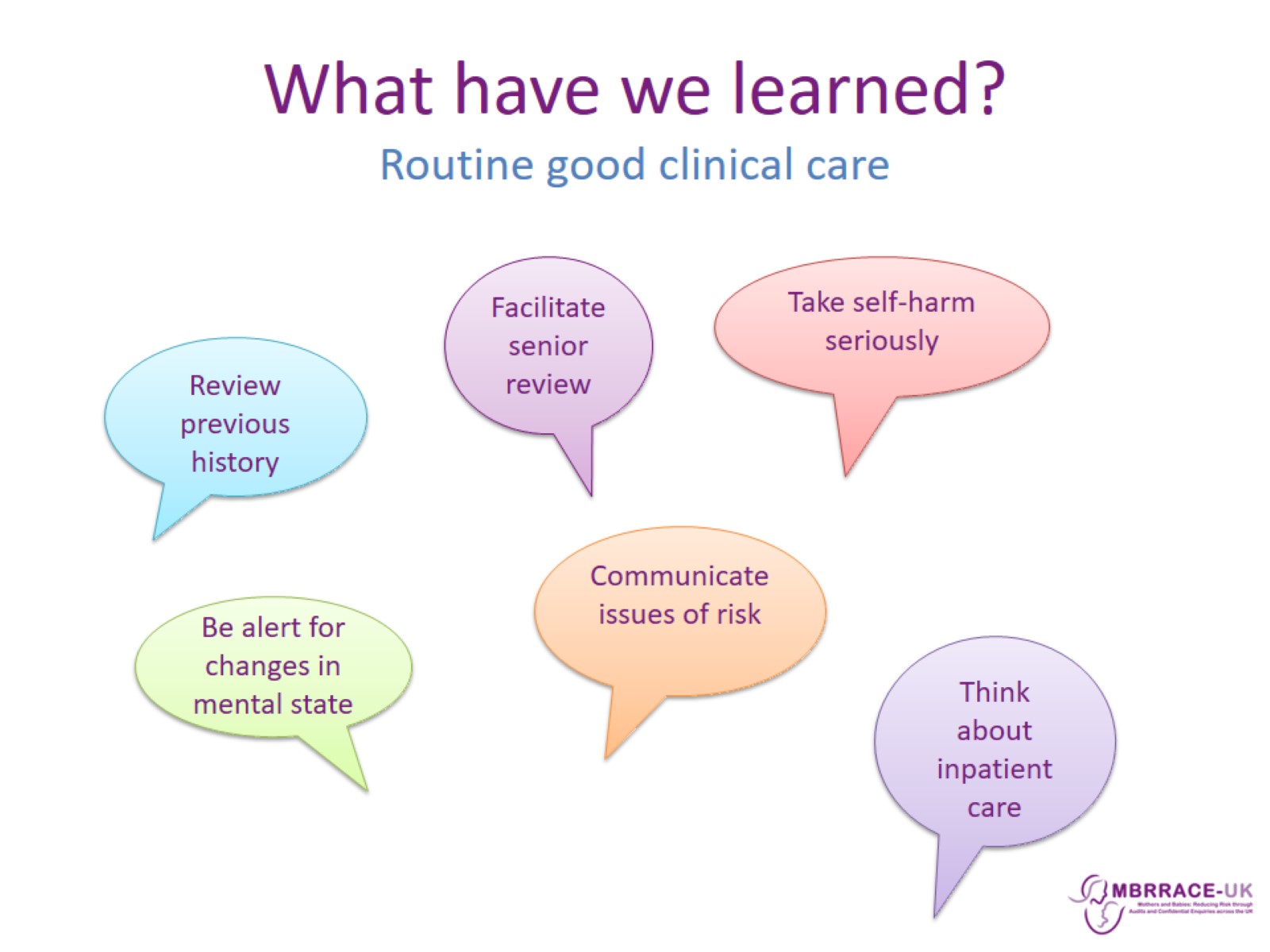 What have we learned?Routine good clinical care
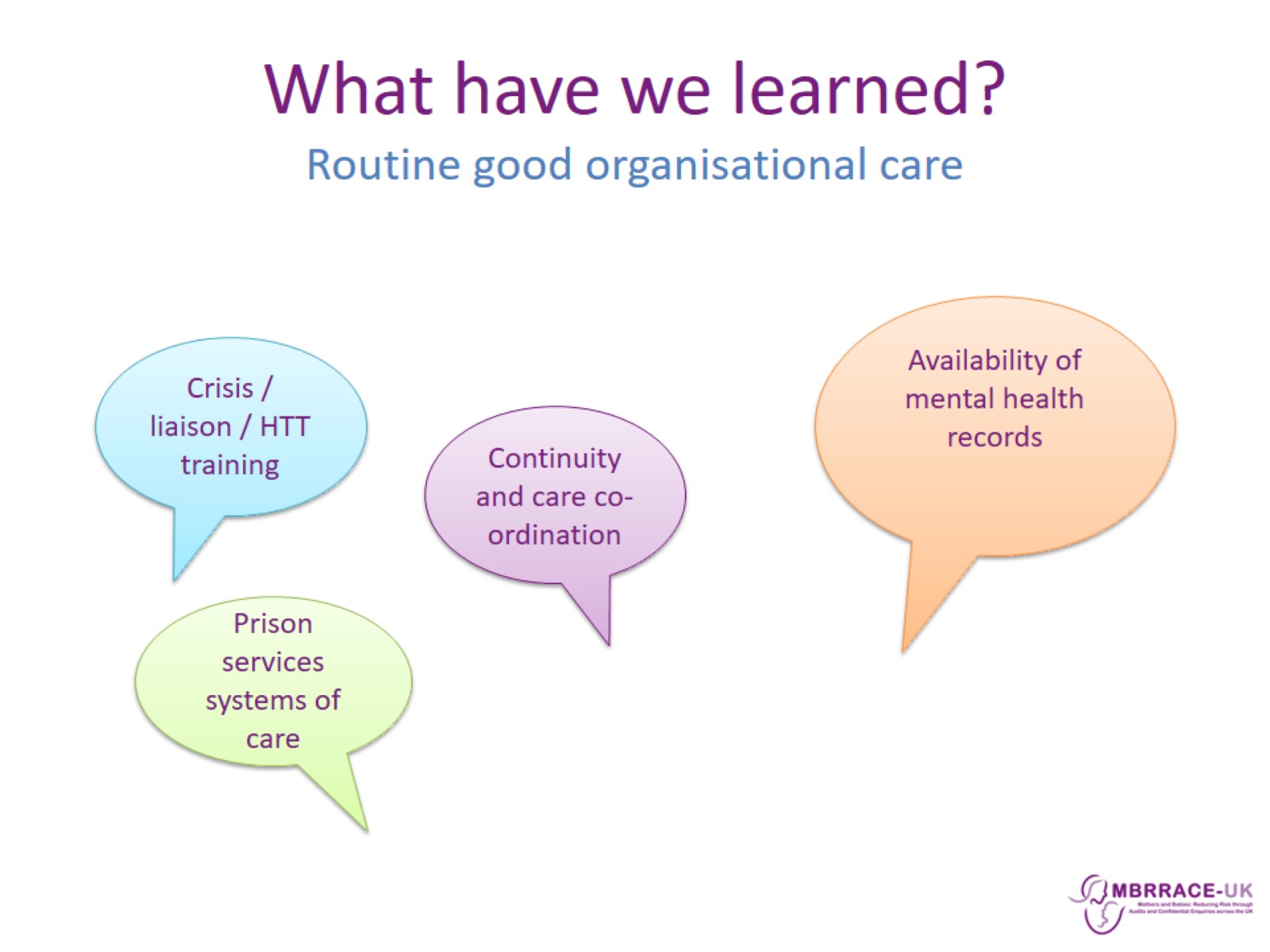 What have we learned?Routine good organisational care
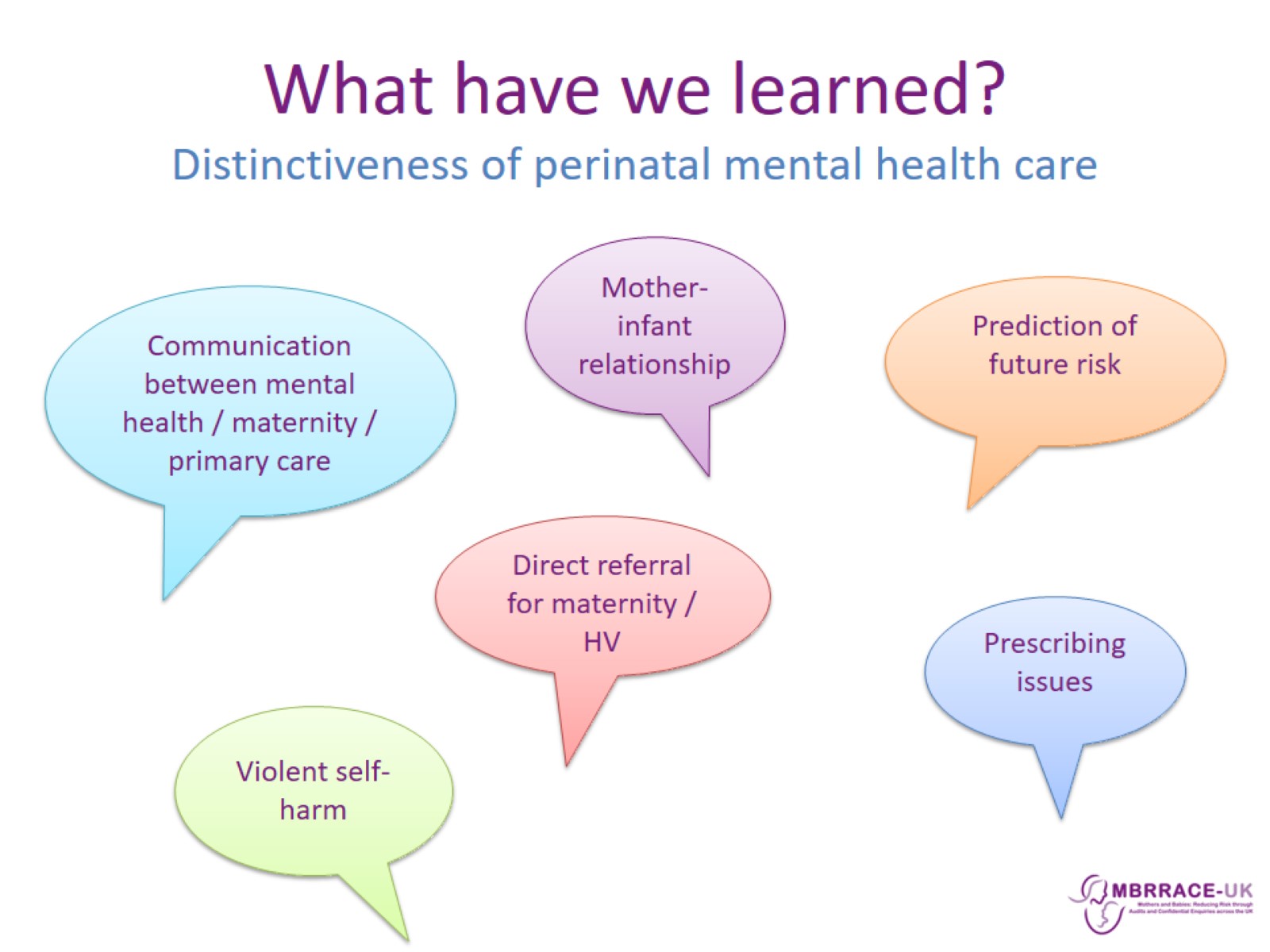 What have we learned?Distinctiveness of perinatal mental health care